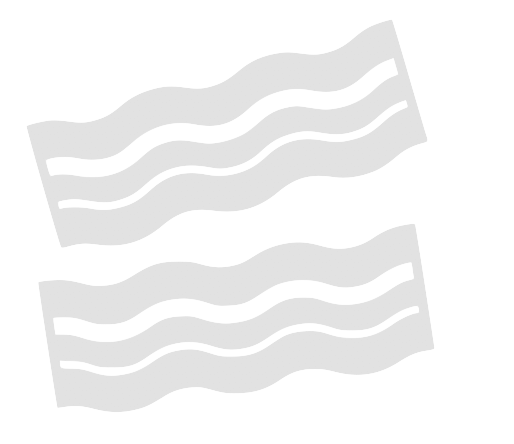 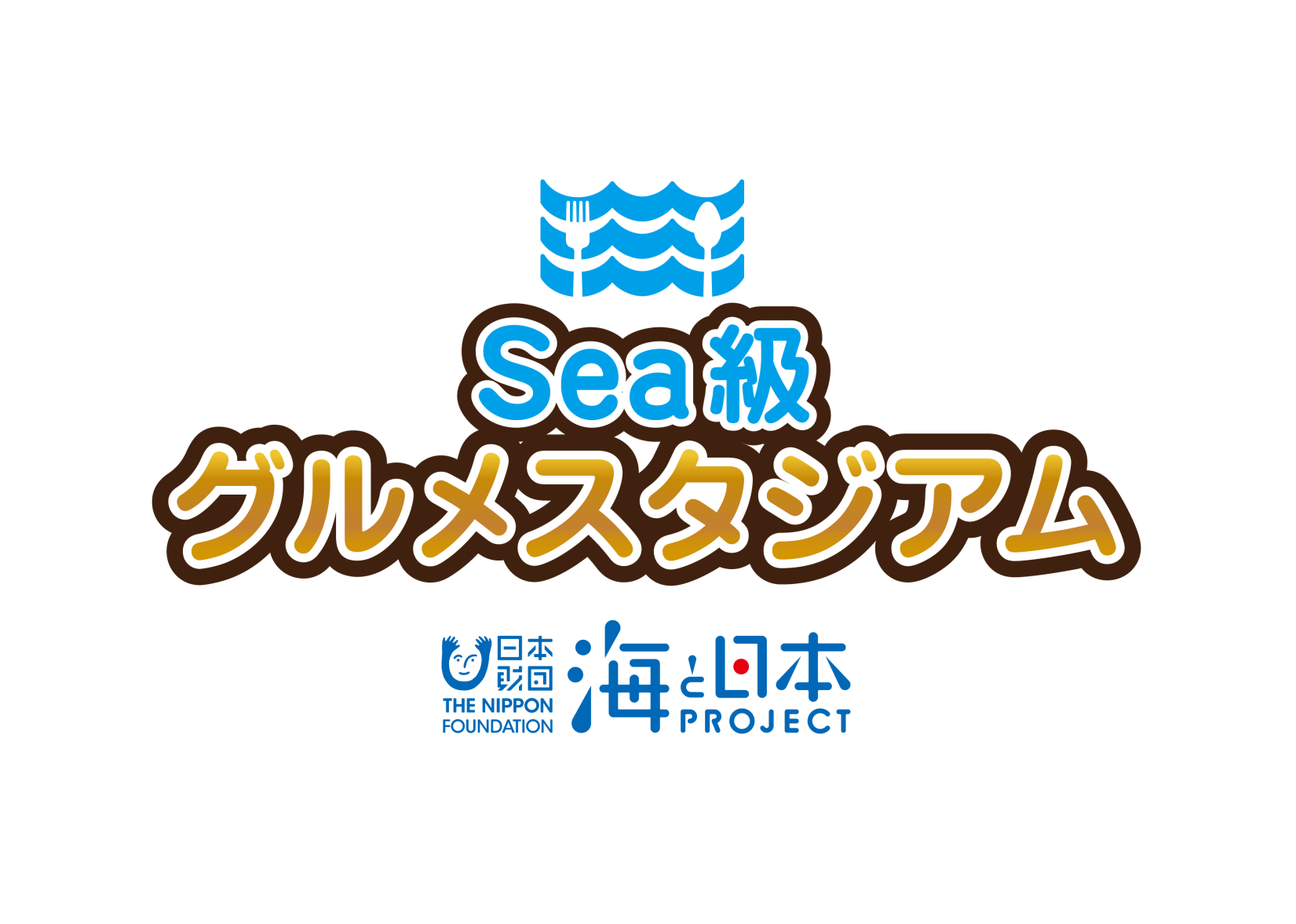 石川県
福島県
鳥取県
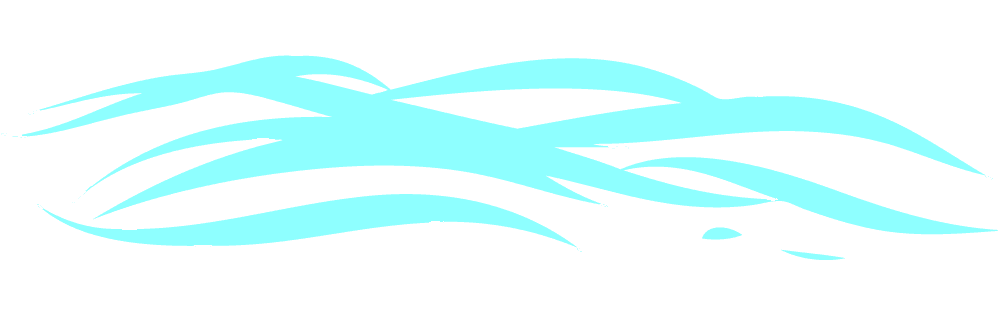 山口県
Ｎ
Ｏ
Ｔ
Ｅ
Ｂ
Ｏ
Ｏ
K
静岡県
愛媛県
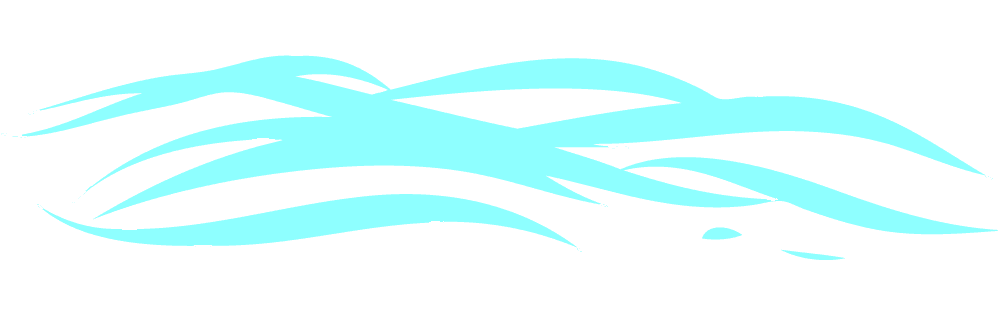 大分県
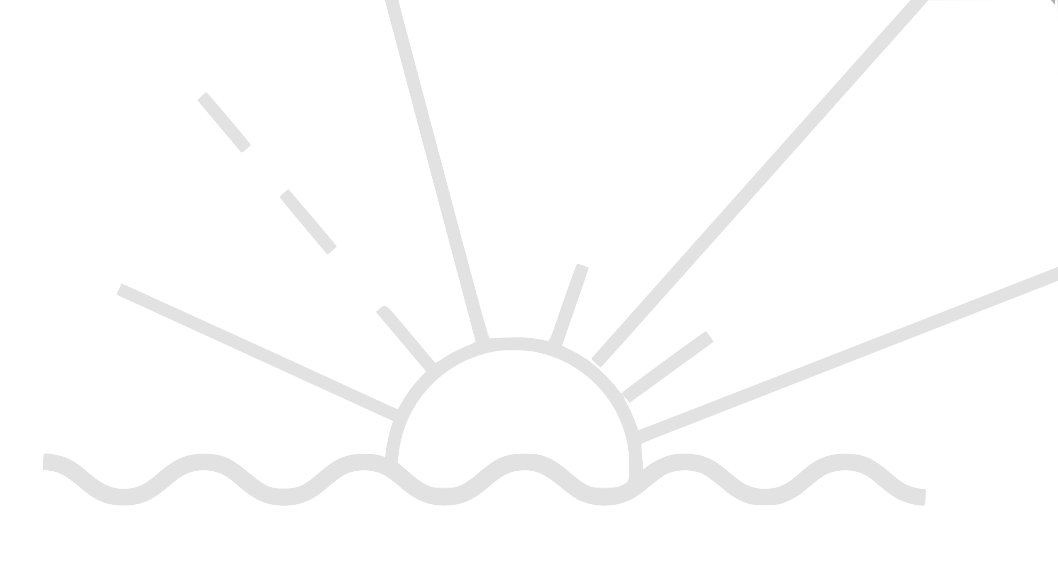 学校名
海洋キッズスクール実行委員会
※この活動は、海と日本プロジェクトの一環で実施しています。
名前
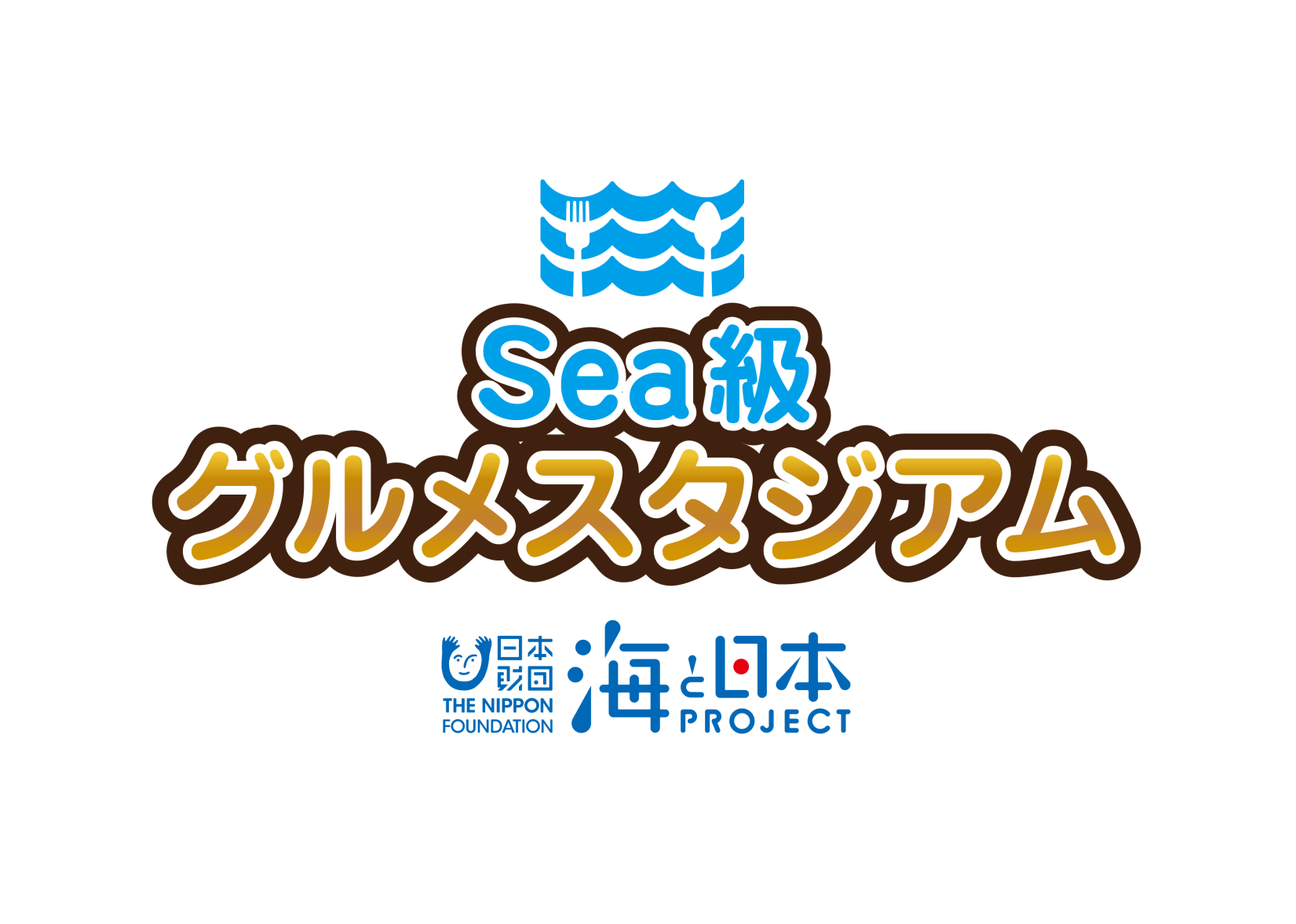 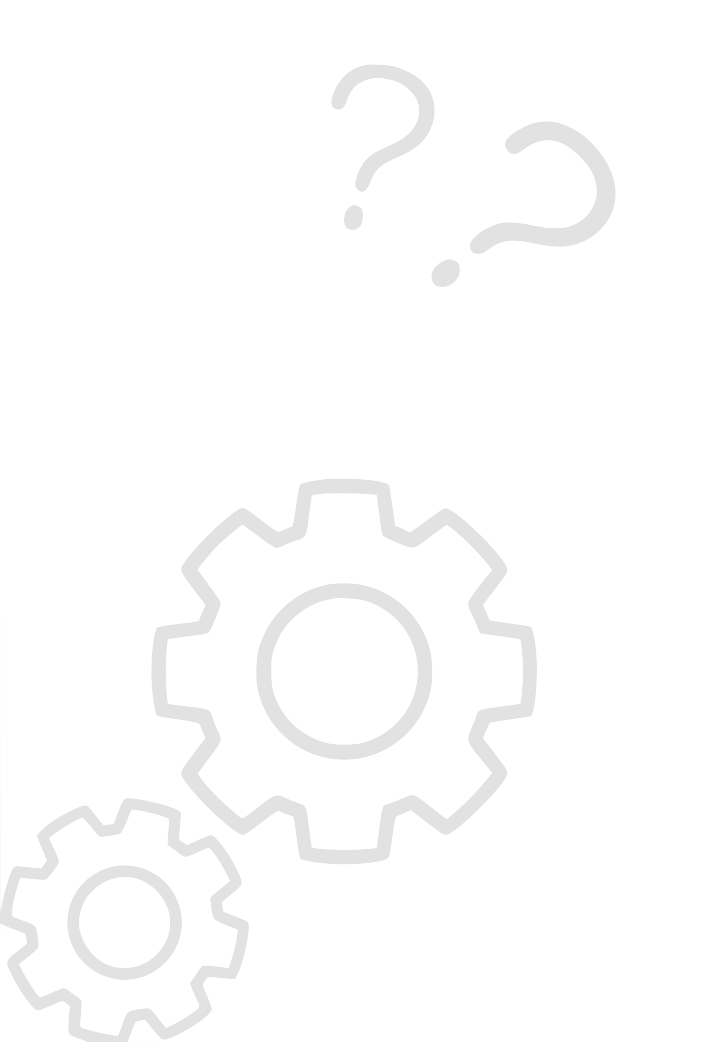 Ｖ
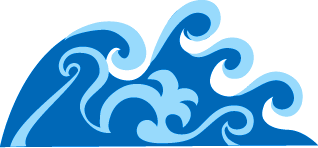 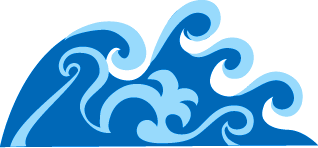 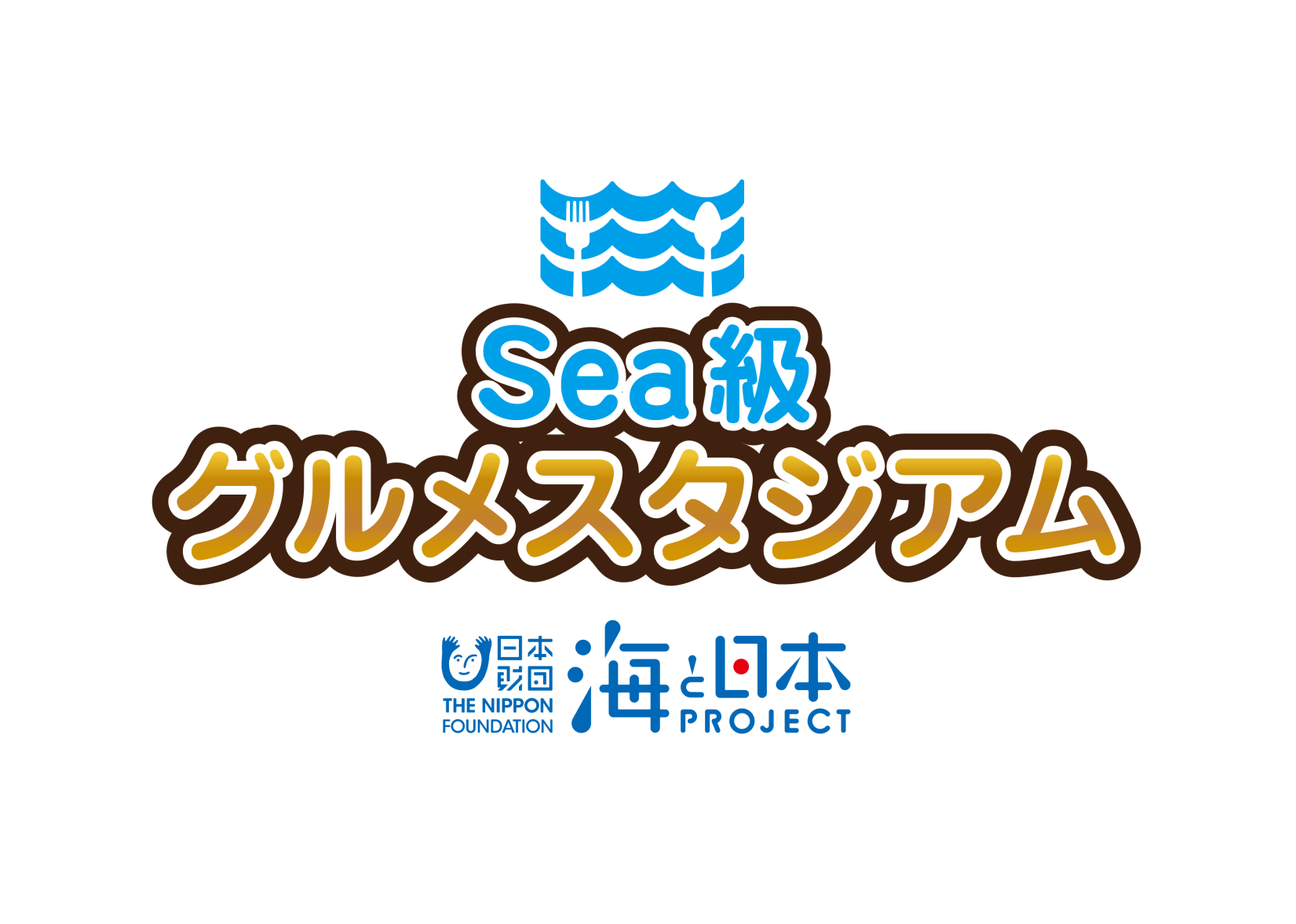 スケジュール
全国の７エリアにて、小学生が地元の海の特色や問題点を学び、実地型の海洋体験学習も行います。この体験を通じて、それぞれの地域でオリジナル商品を開発し、今年秋に東京都内で販売。“学び”を広くPRします。
はじめに
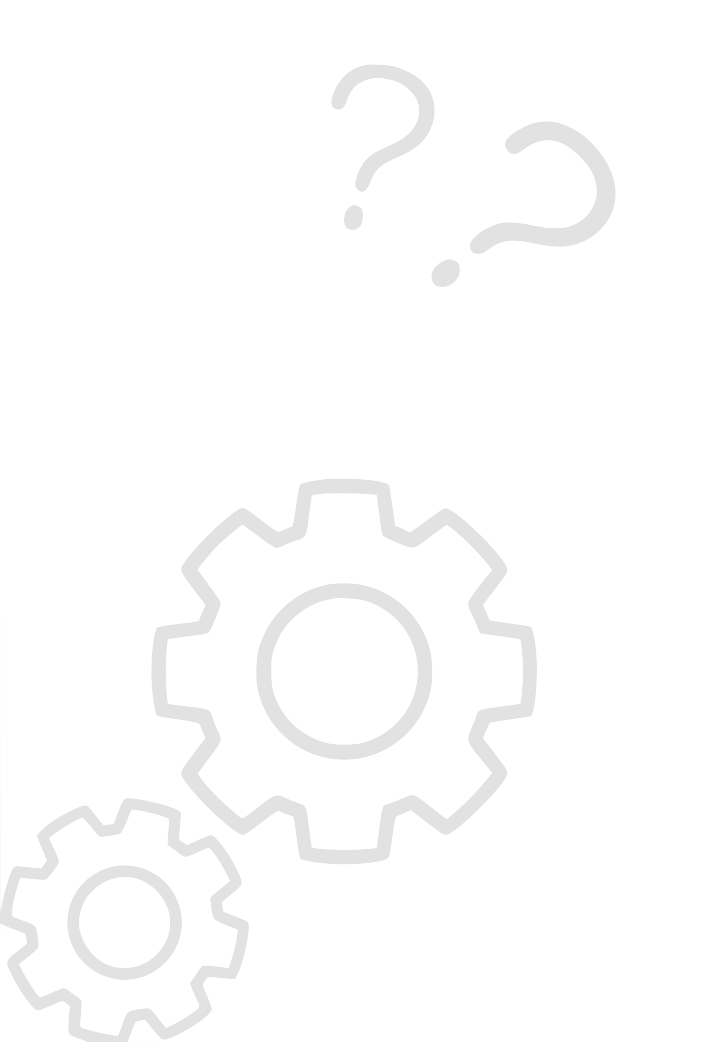 ８：４５～９：００　　　　開会
　　　　　　　　　　　　　●はじめのあいさつ（テレビユー福島）
　　　　　　　　　　　　　●イベント内容の説明
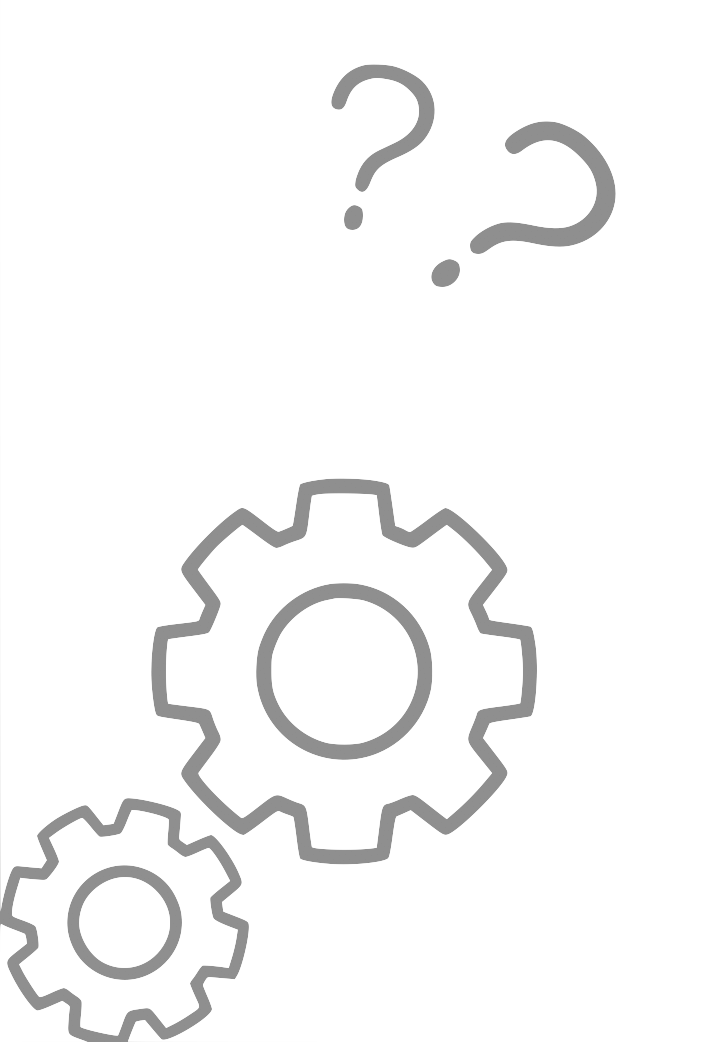 まなび&たいけん①
９：００～９：２０　　　　私たちの海
　　　　　　　　　　　　　●潮目の海ってなんだろう？
９：２０～９：５０　　　　実習船福島丸
　　　　　　　　　　　　　●船の中を見て回ろう
概要
まなび&たいけん②
～～～～～～～～～～～～～～～～～～～～
１１：００～１２：００　　サンマについて知ろう
　　　　　　　　　　　　　●サンマの生態と漁について
　　　　　　　　　　　　　●魚拓をとってみよう
【タイトル】
海と日本プロジェクト
Sea級グルメスタジアム in 福島

【会　　場】　　
小名浜港〈福島丸〉　いわき海星高校

【日　　程】　　
201９年７月１５日（月・祝）

【対　　象】
いわき市内小学生
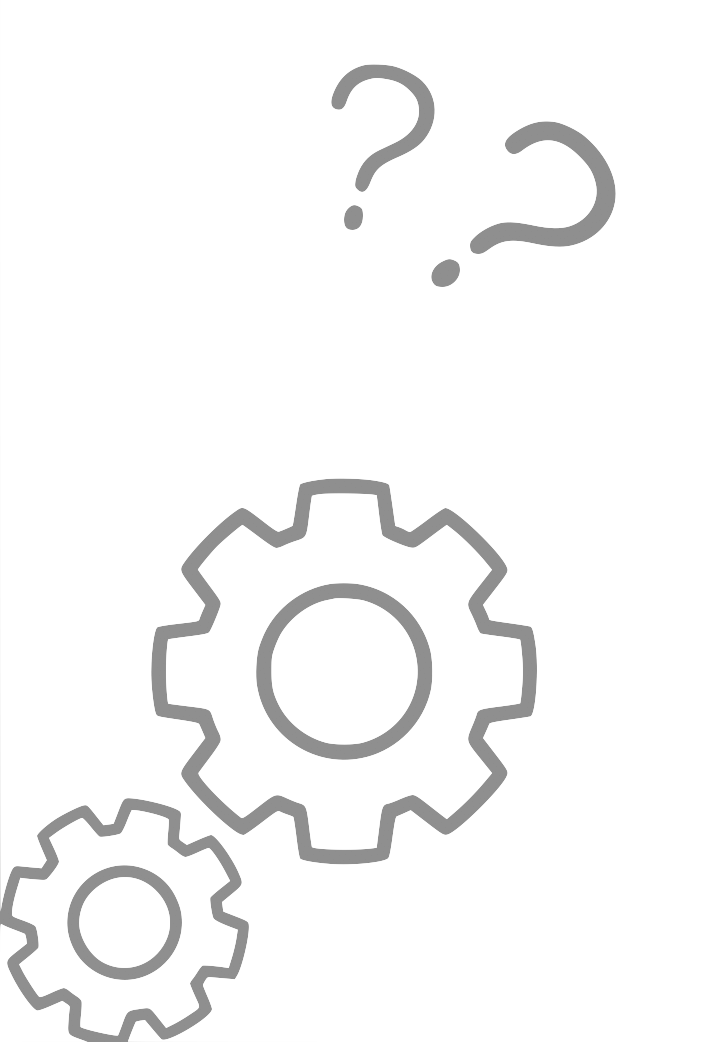 まとめ
1３：００～１３：15　 　閉会式
　　　　　　　　　　　　　  ●小学生感想
　　　　　　　　　　　　　  ●宿題発表
　　　　　　　　　　　　　  ●次回（８月９日）開催予告
　　　　　　　　　　　　　  ●写真撮影
※スケジュールは当日変更になる場合があります。
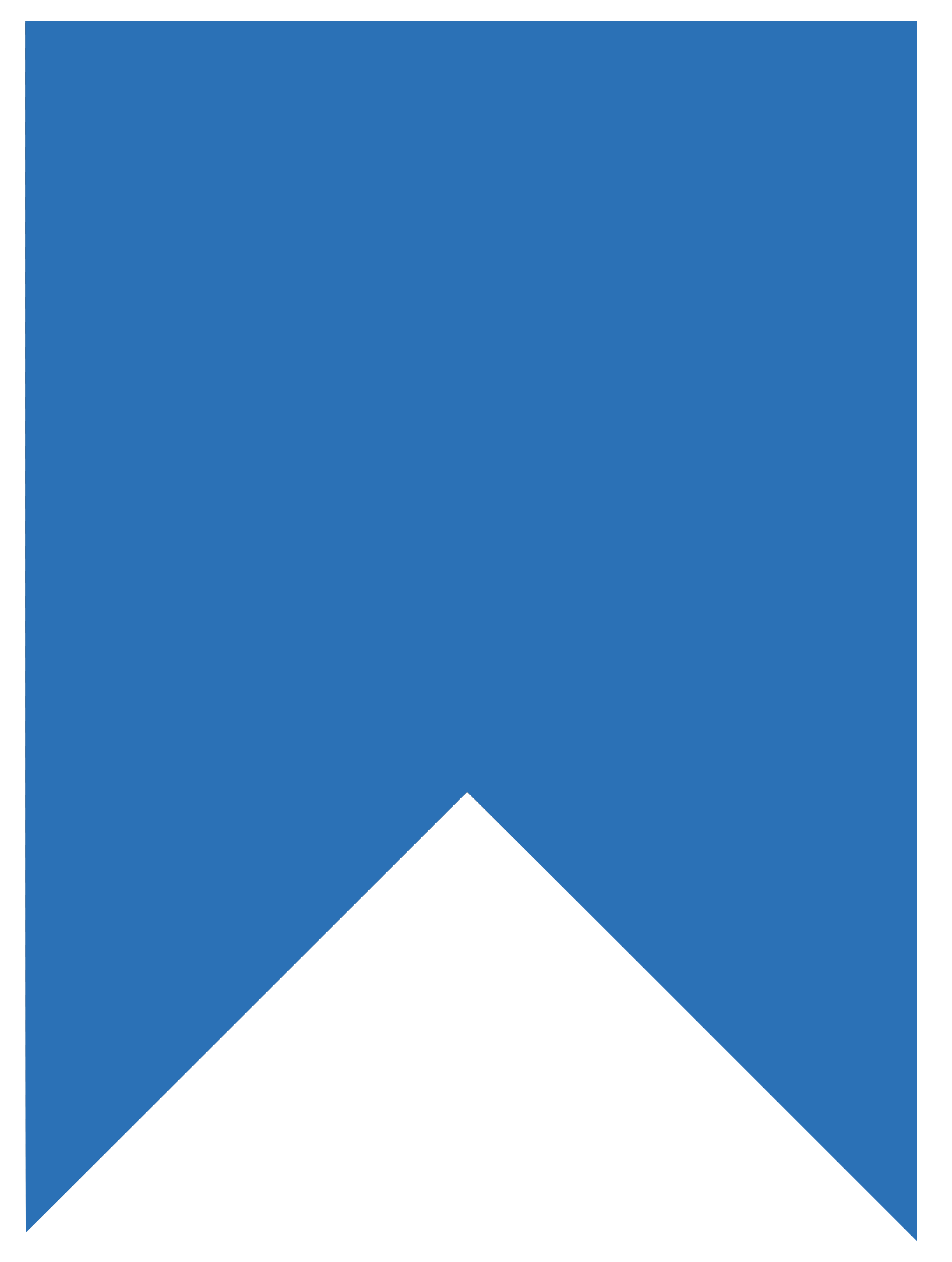 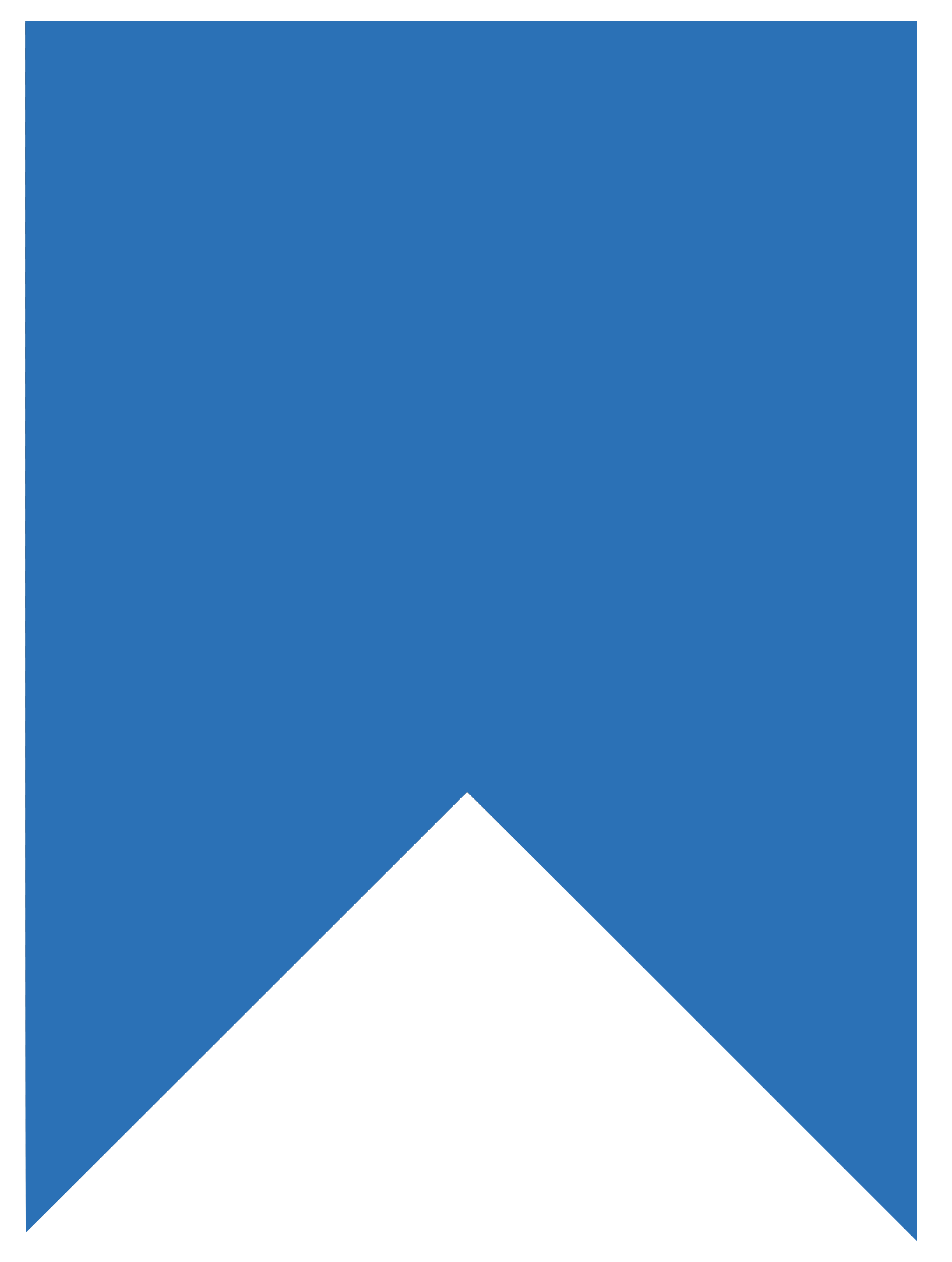 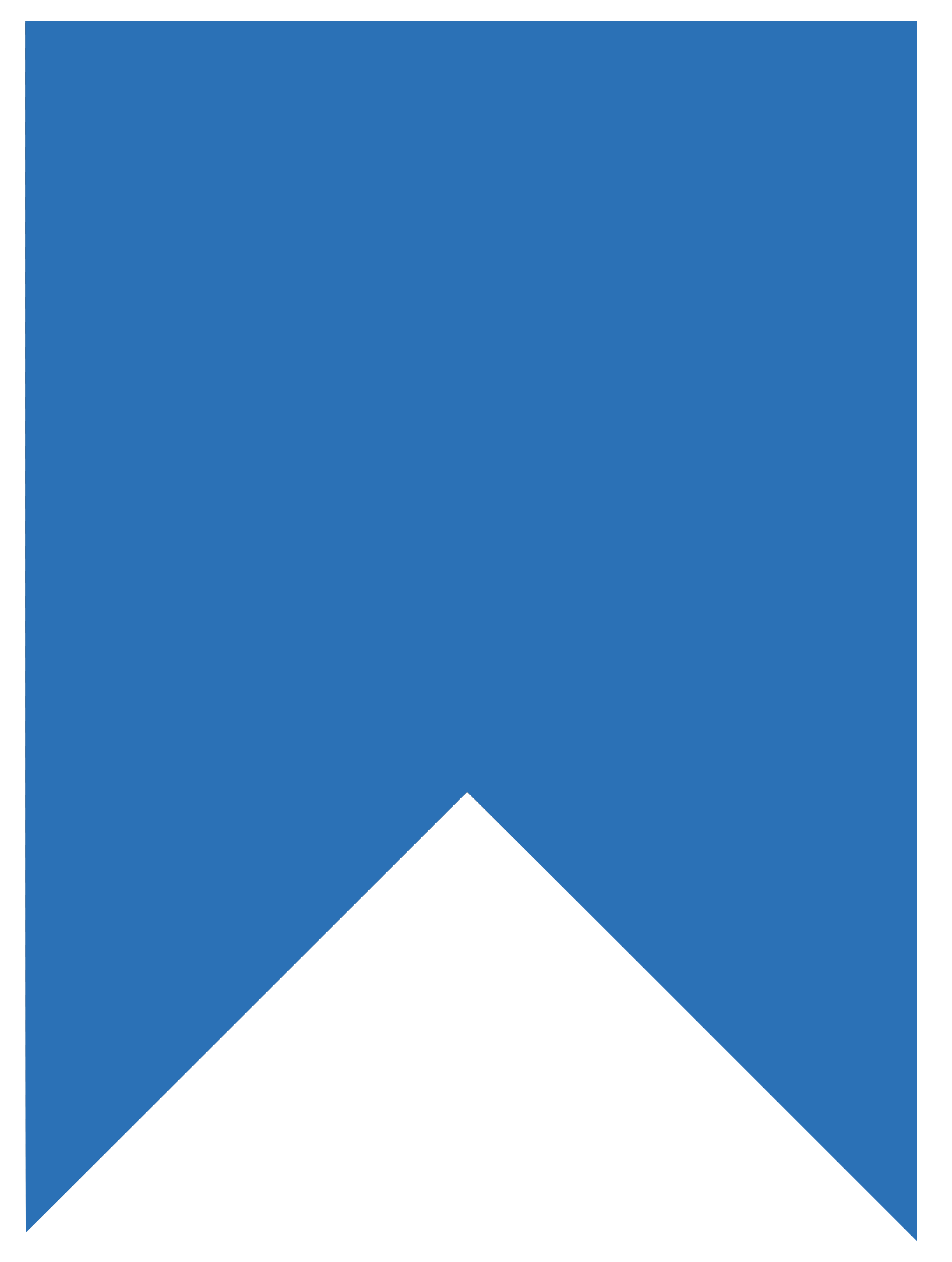 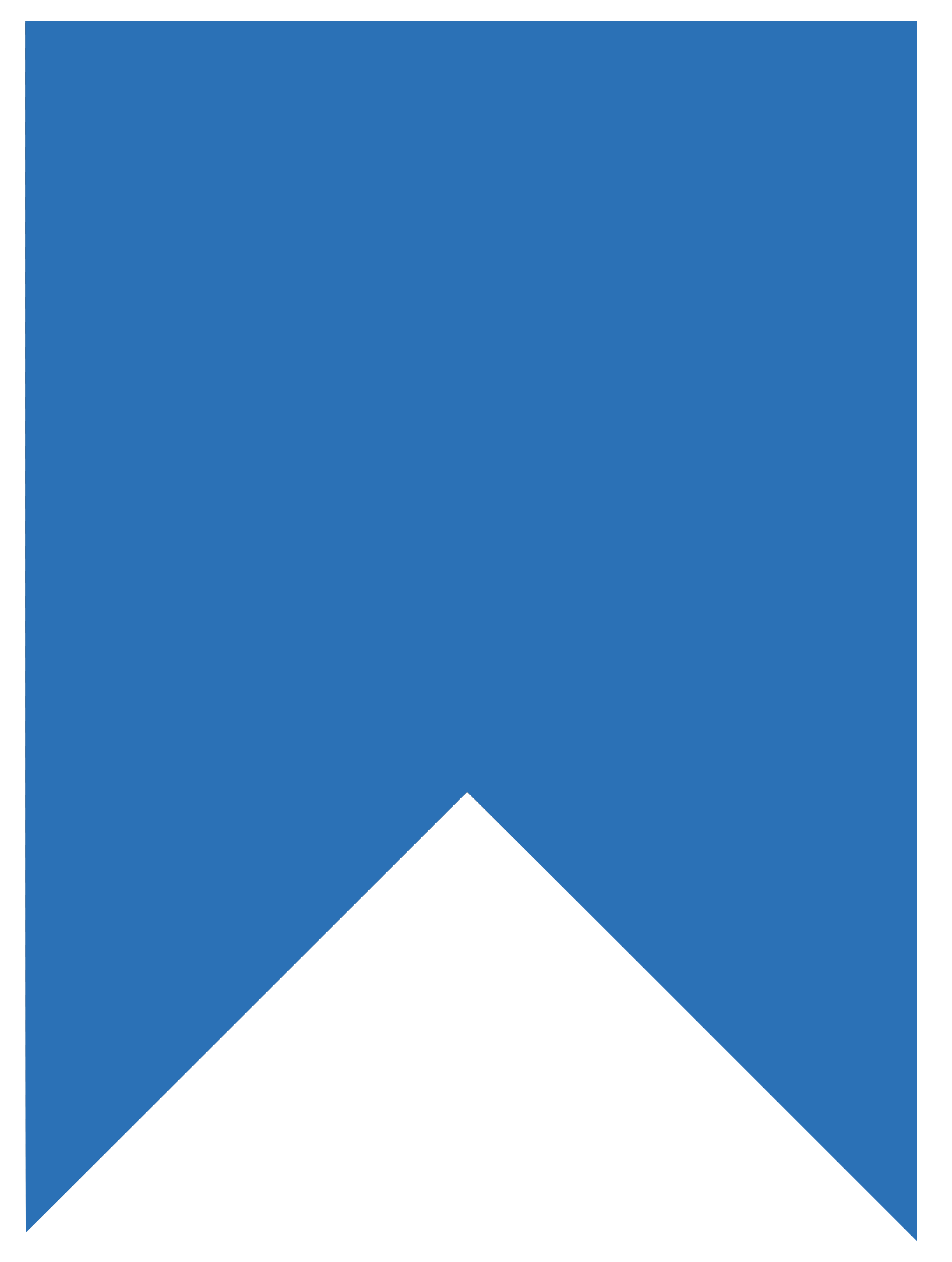 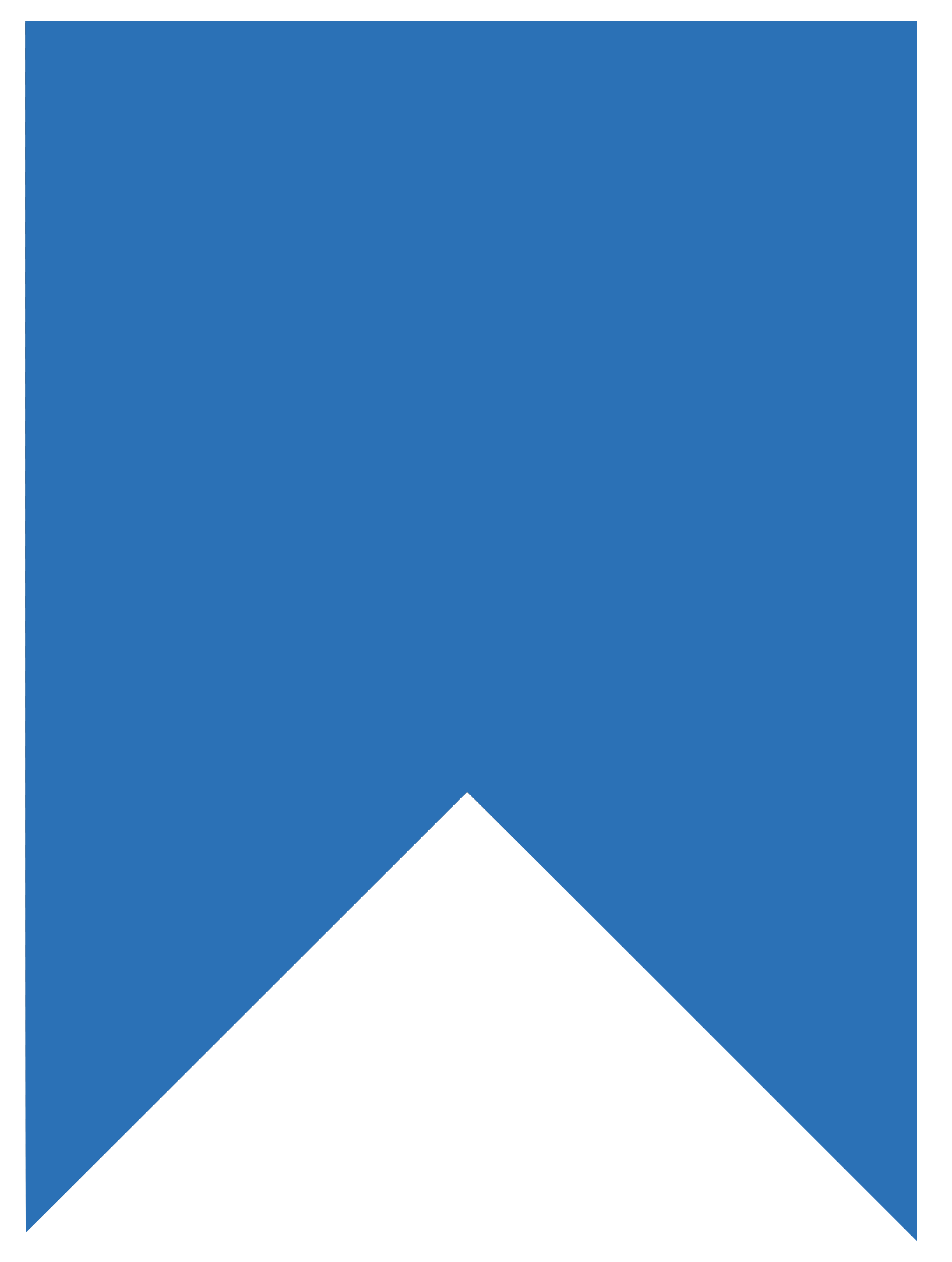 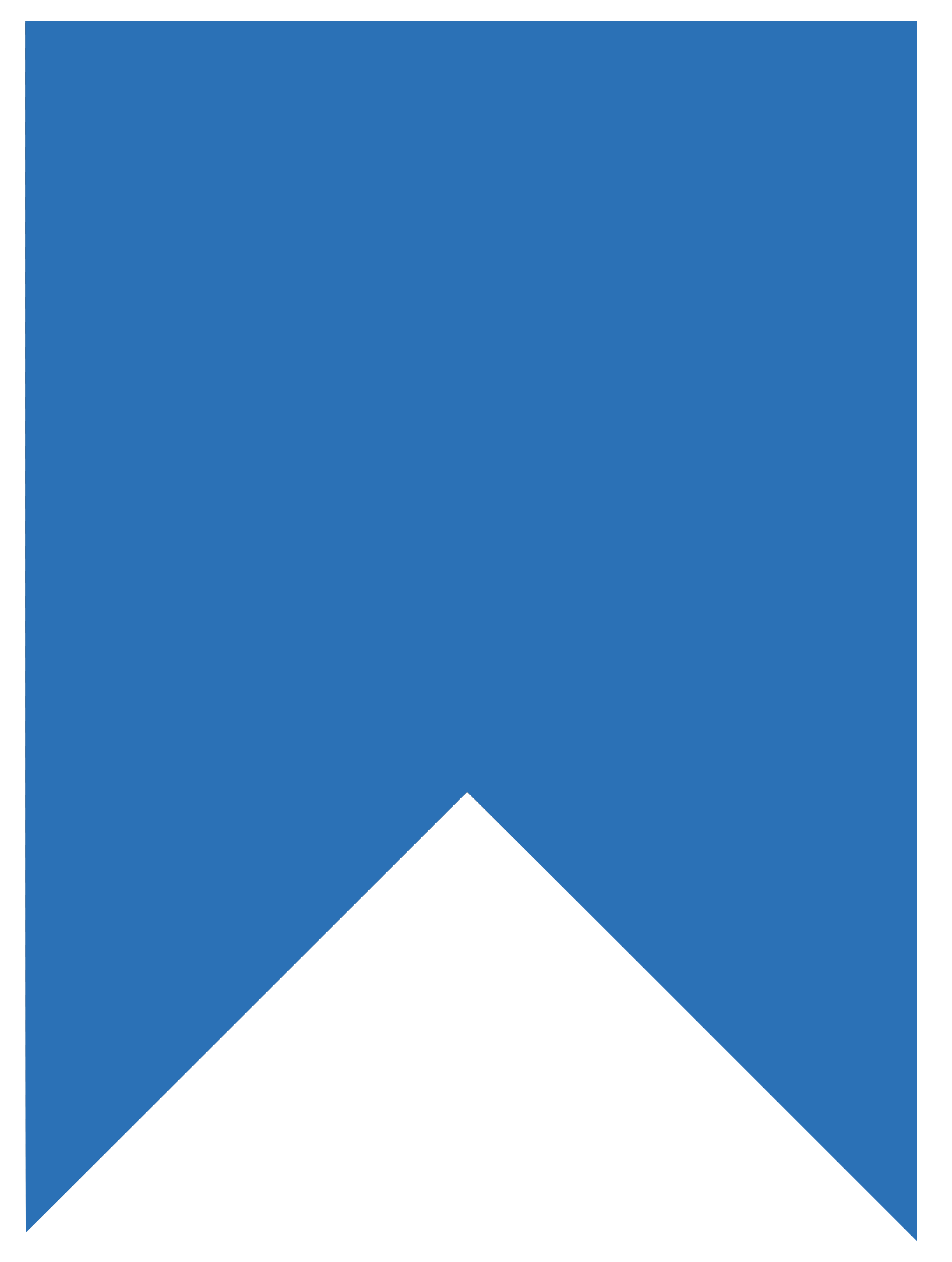 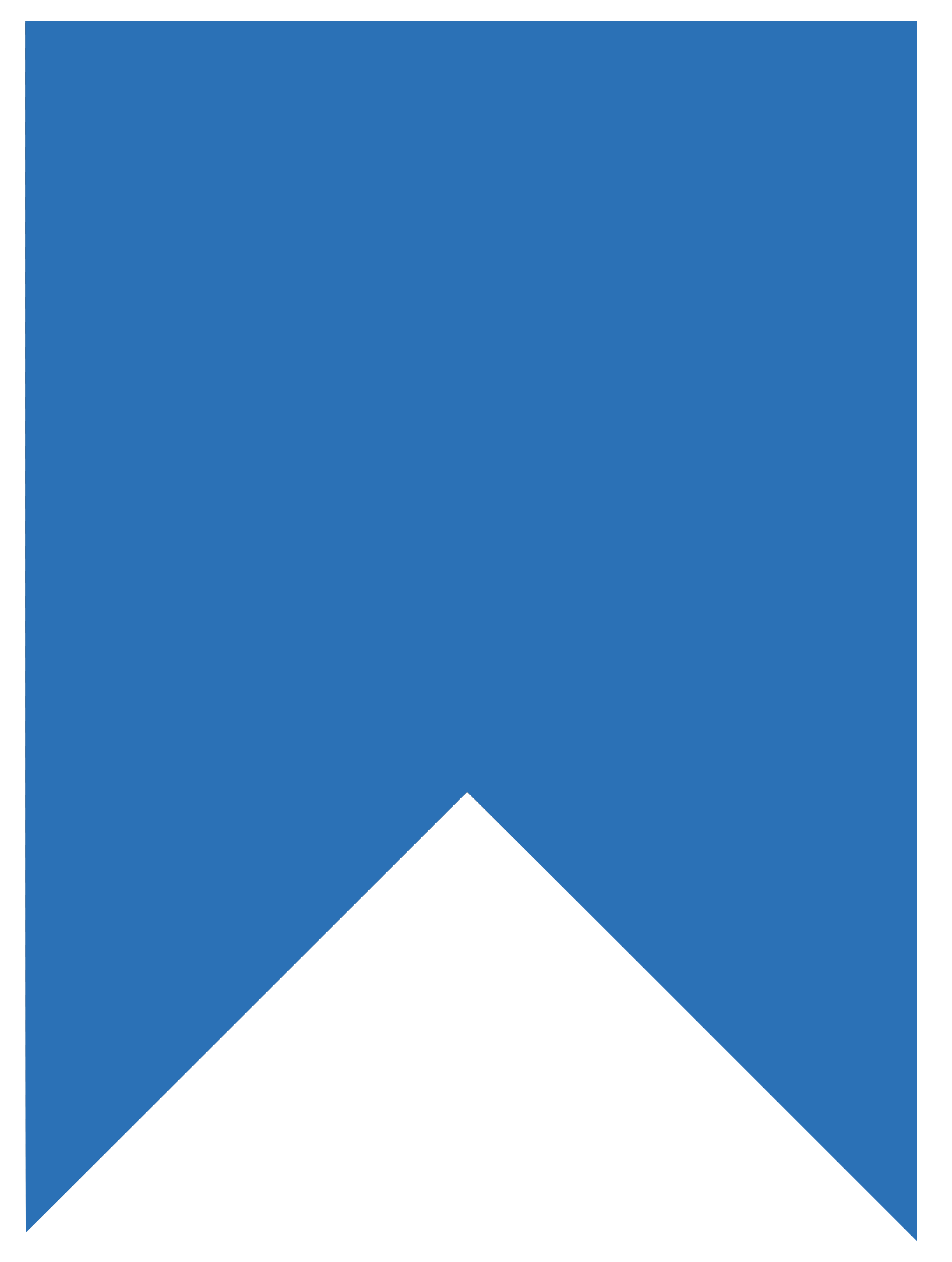 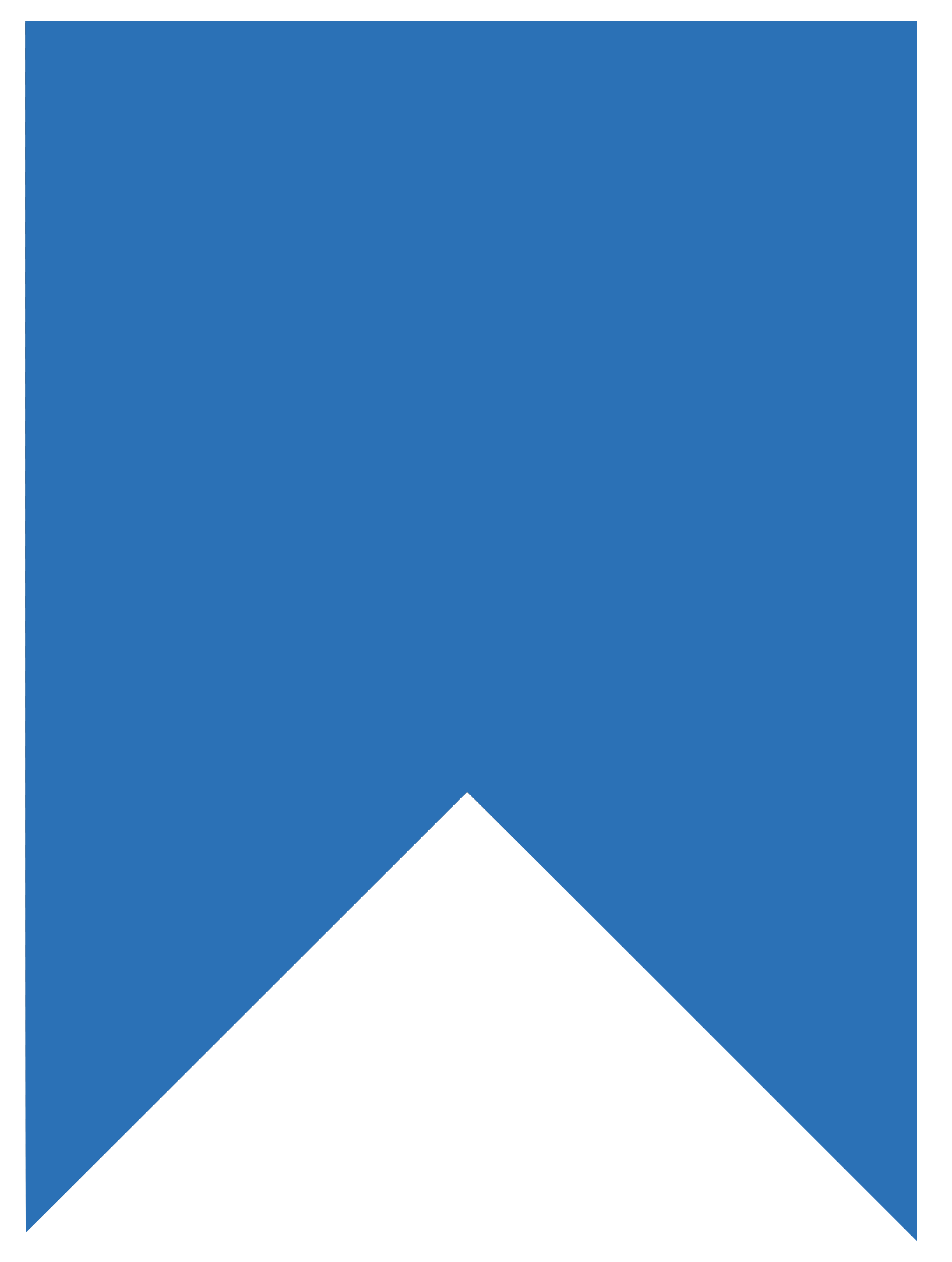 まなび①
たいけん①
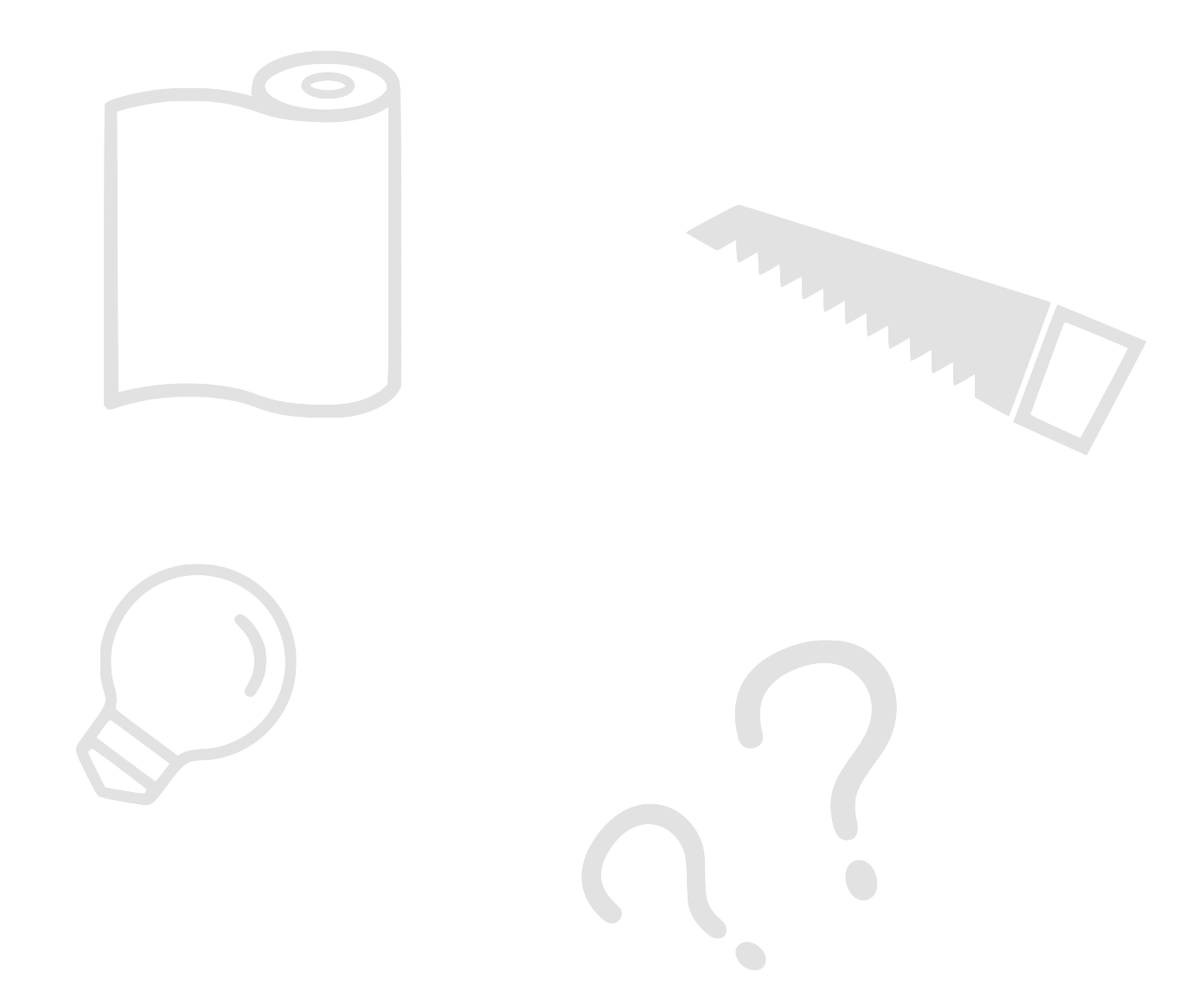 福島丸の見学はどうだった？
何がわかったかな？
いわきの海のとくちょうは？
福島丸はどんな魚をとってる？
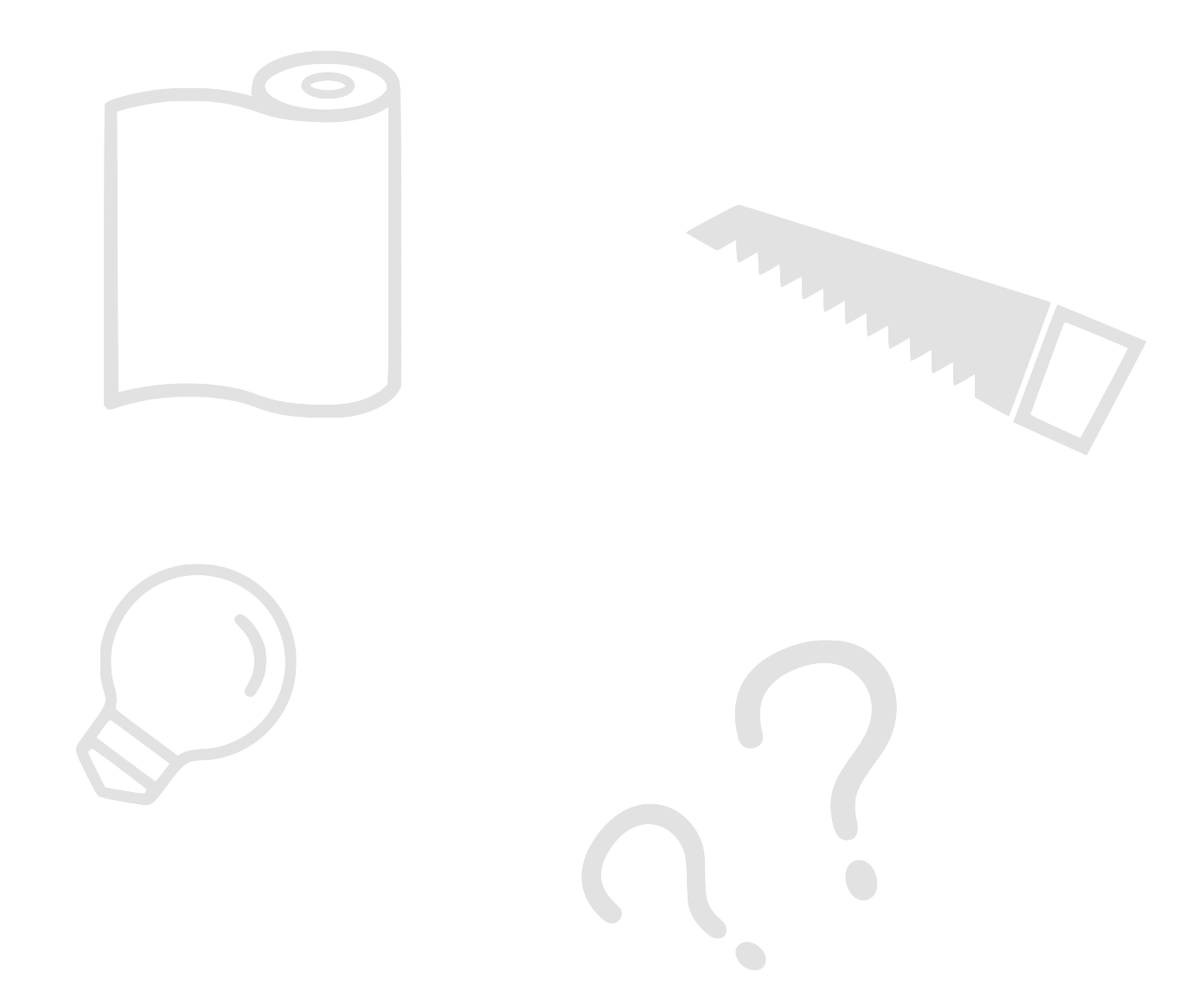 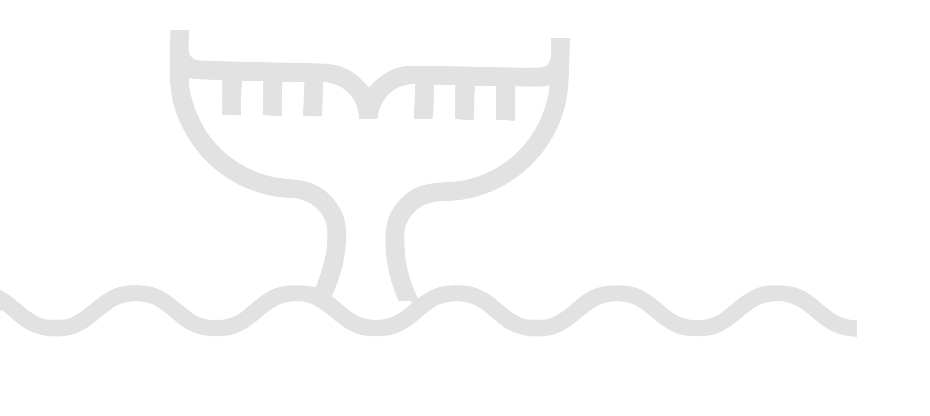 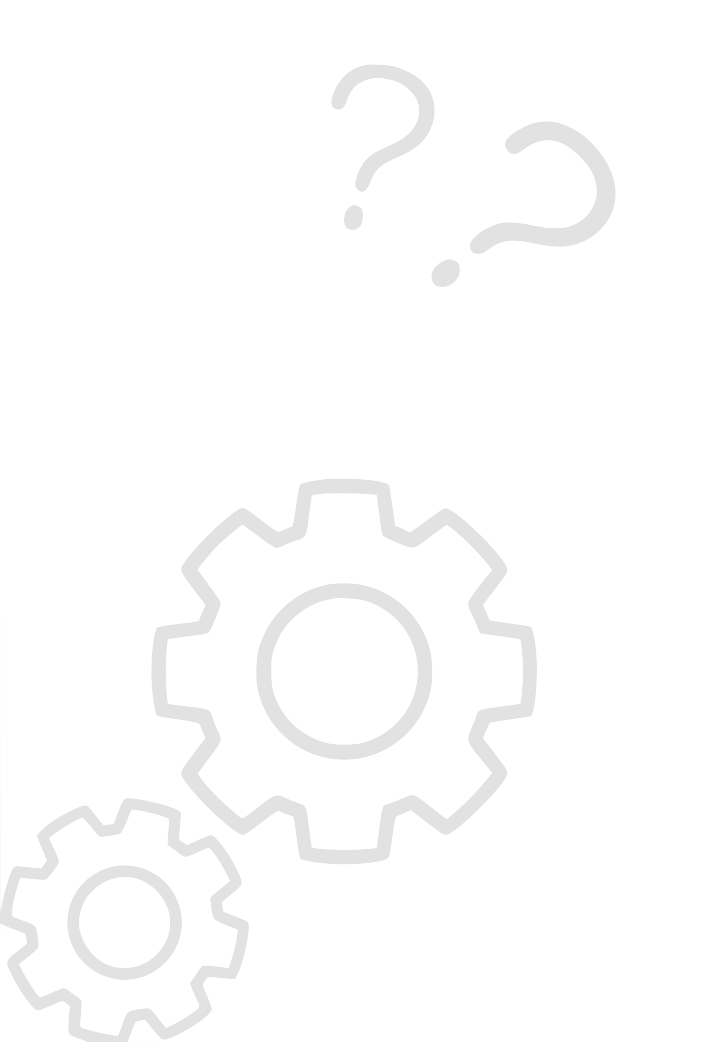 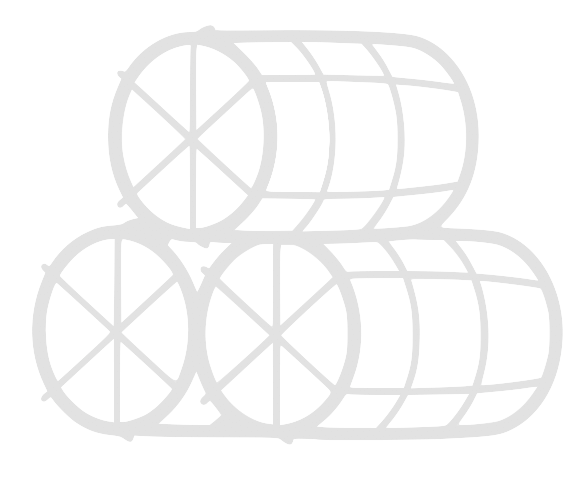 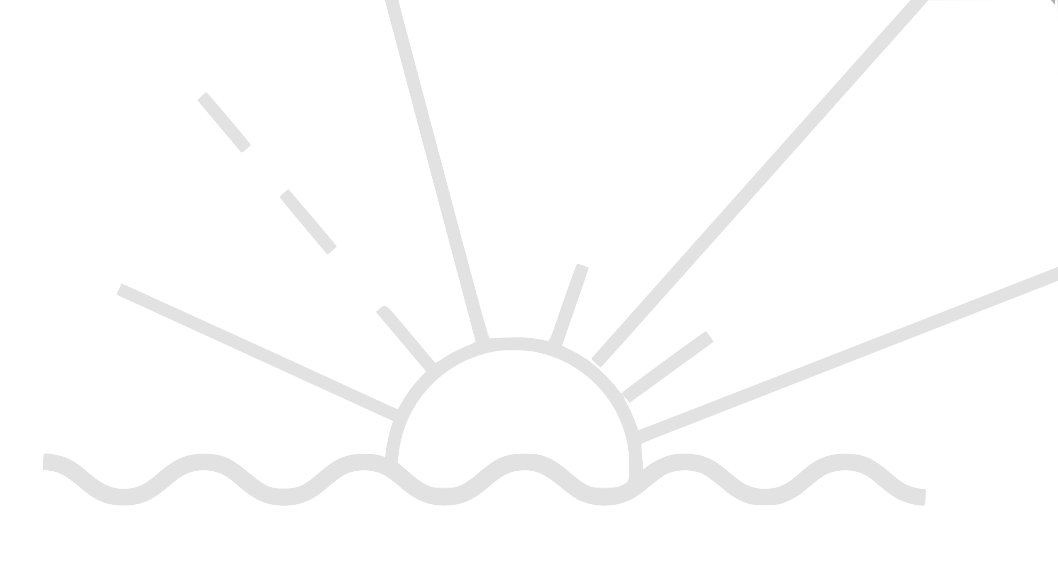 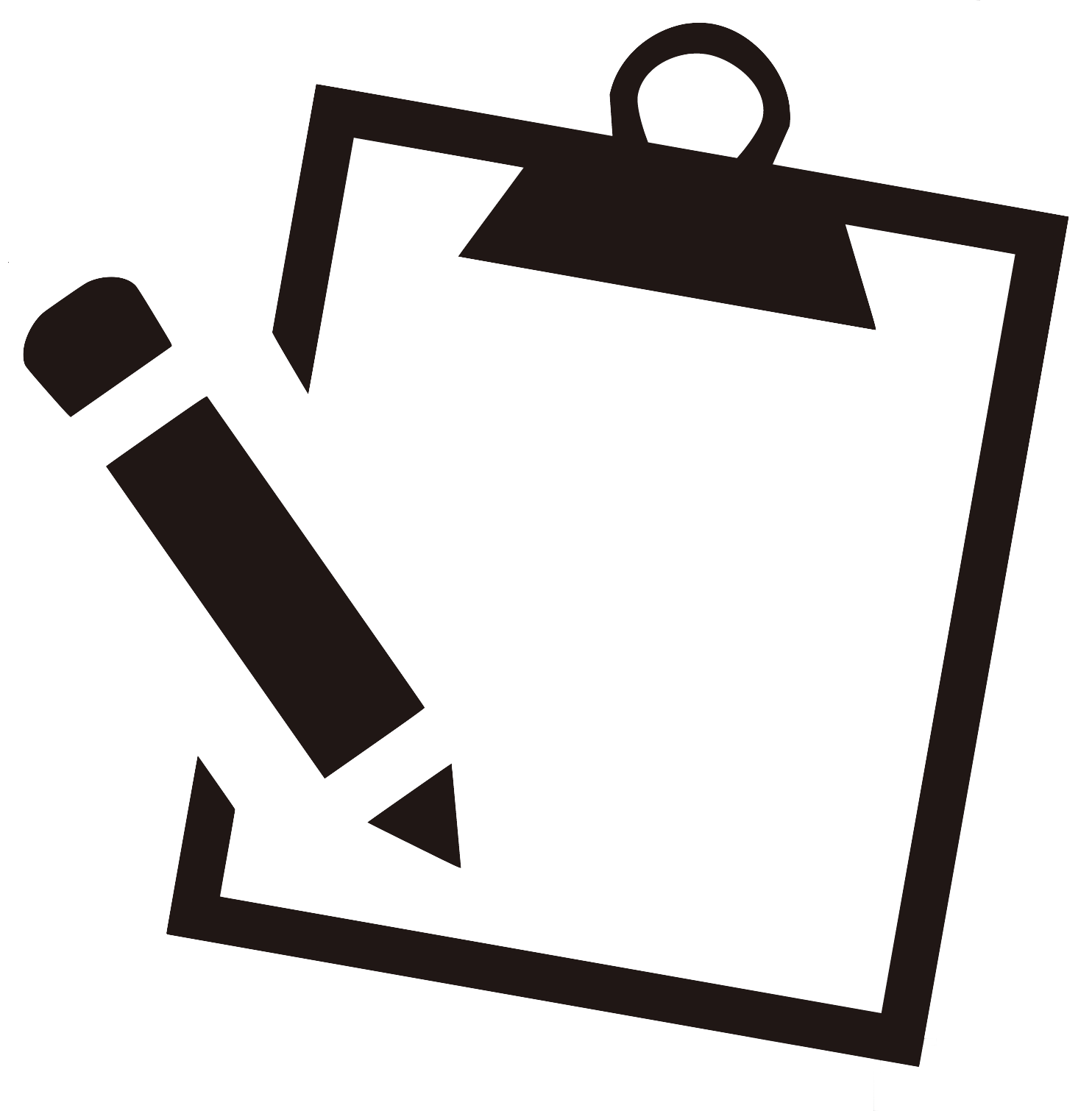 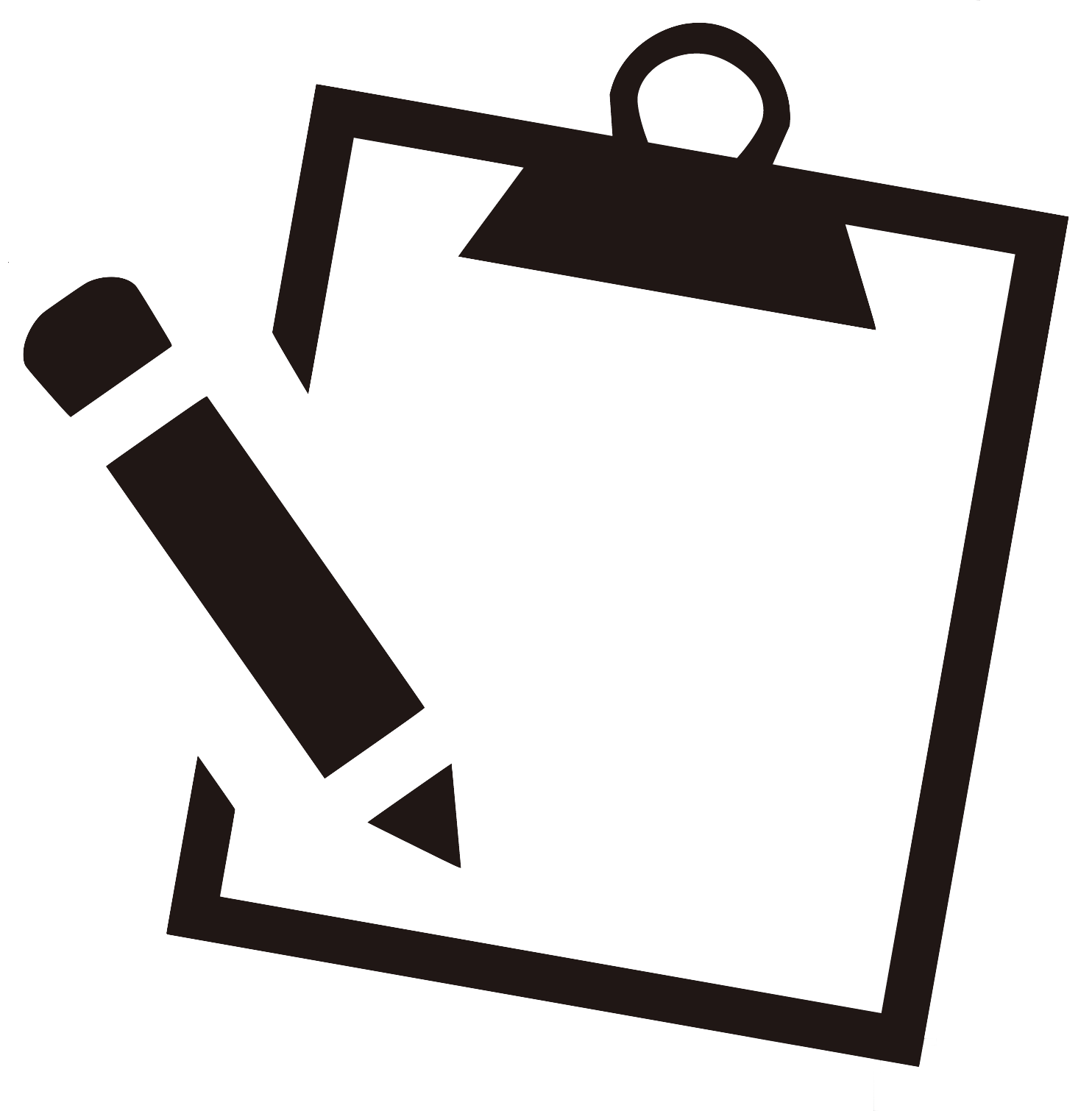 見たこと聞いたことをメモしよう！
見たこと聞いたことをメモしよう！
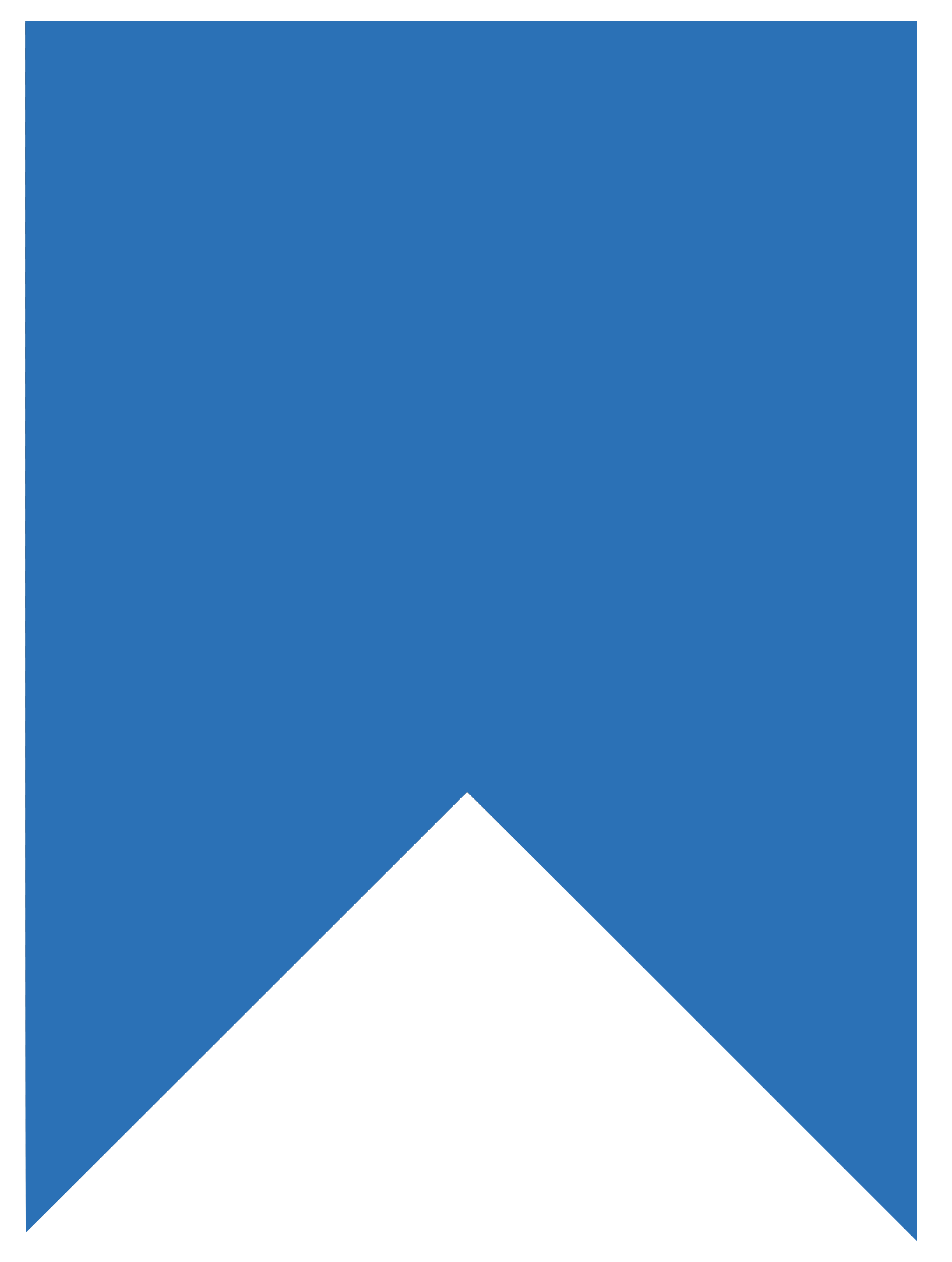 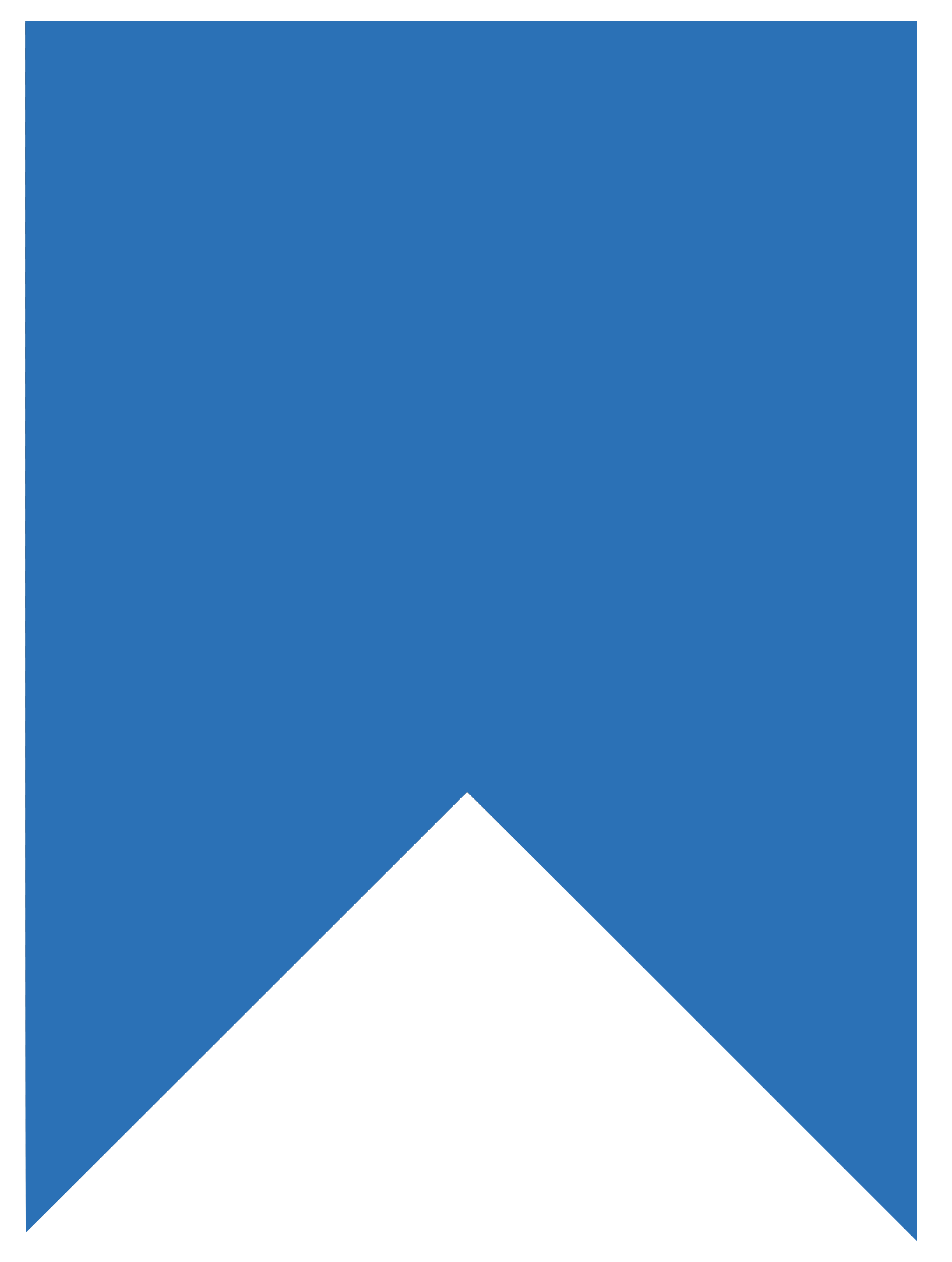 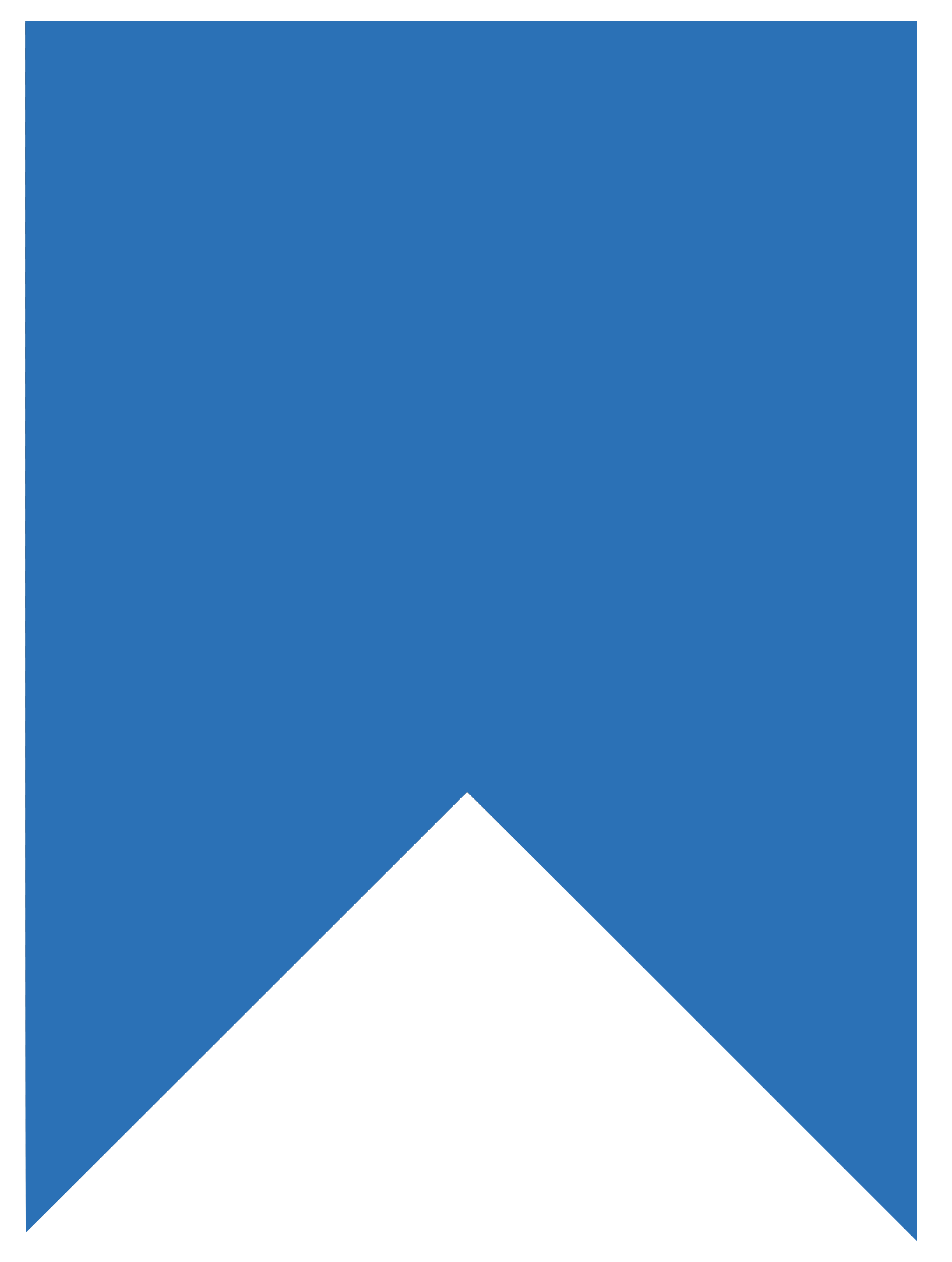 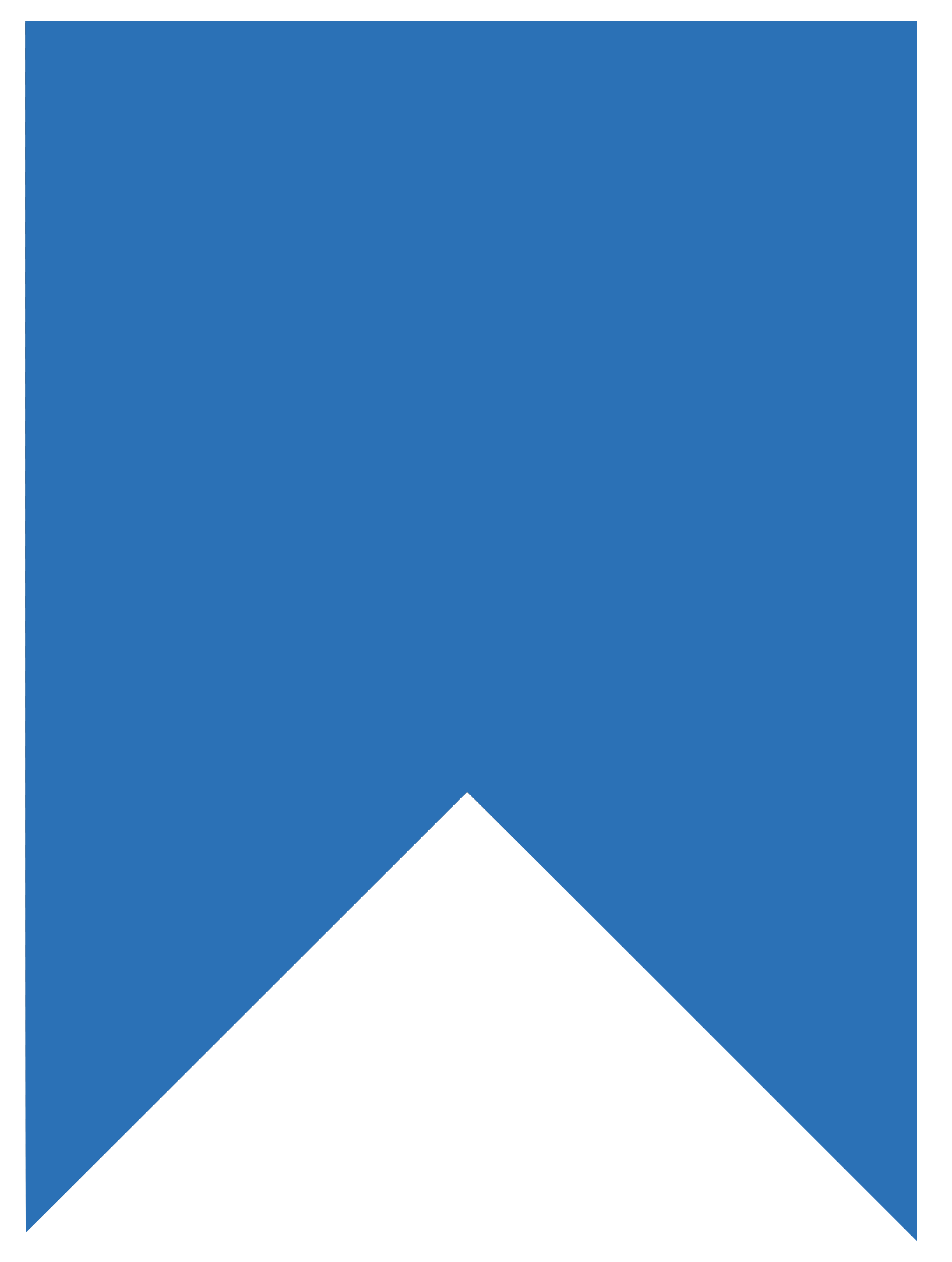 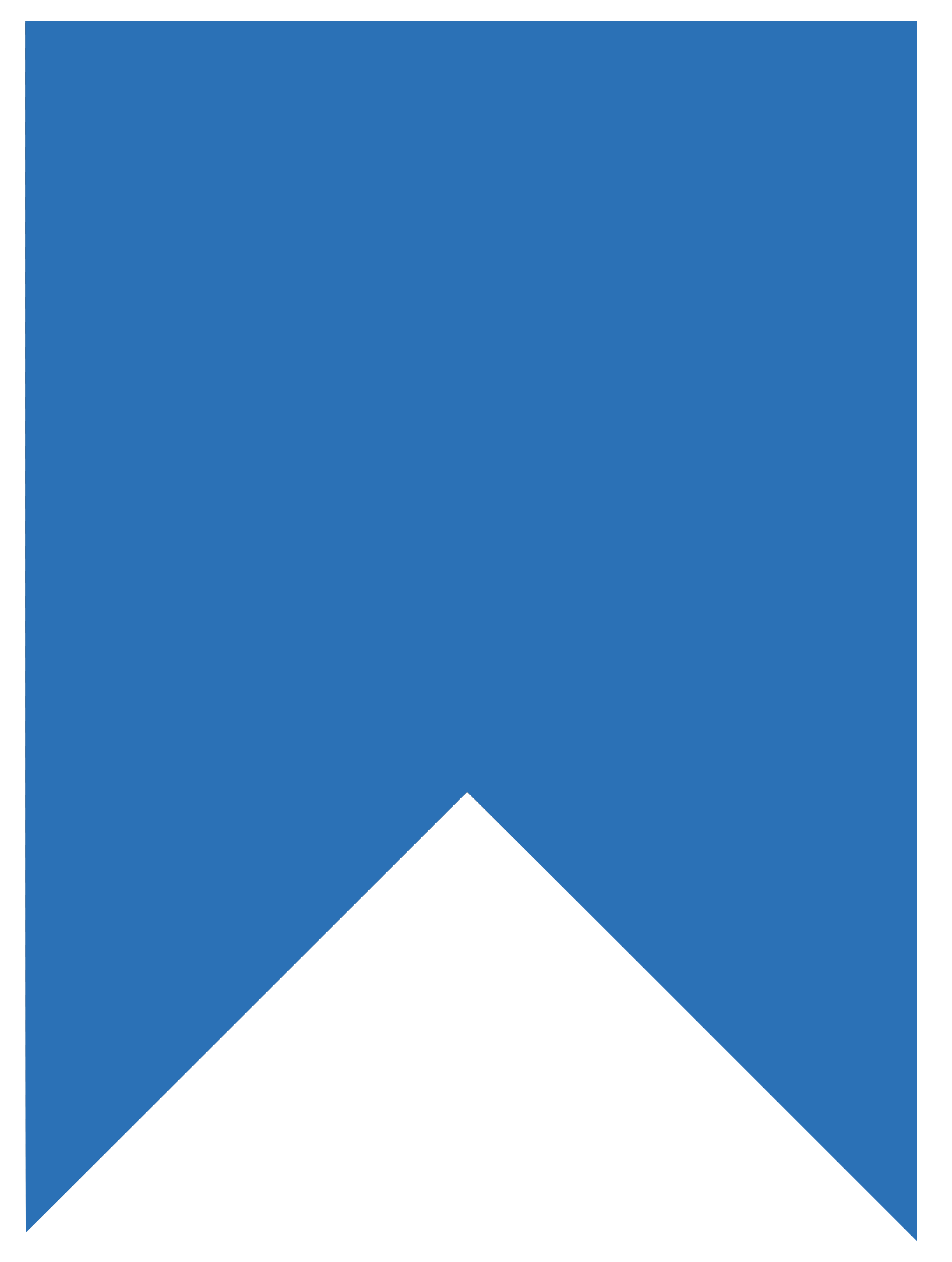 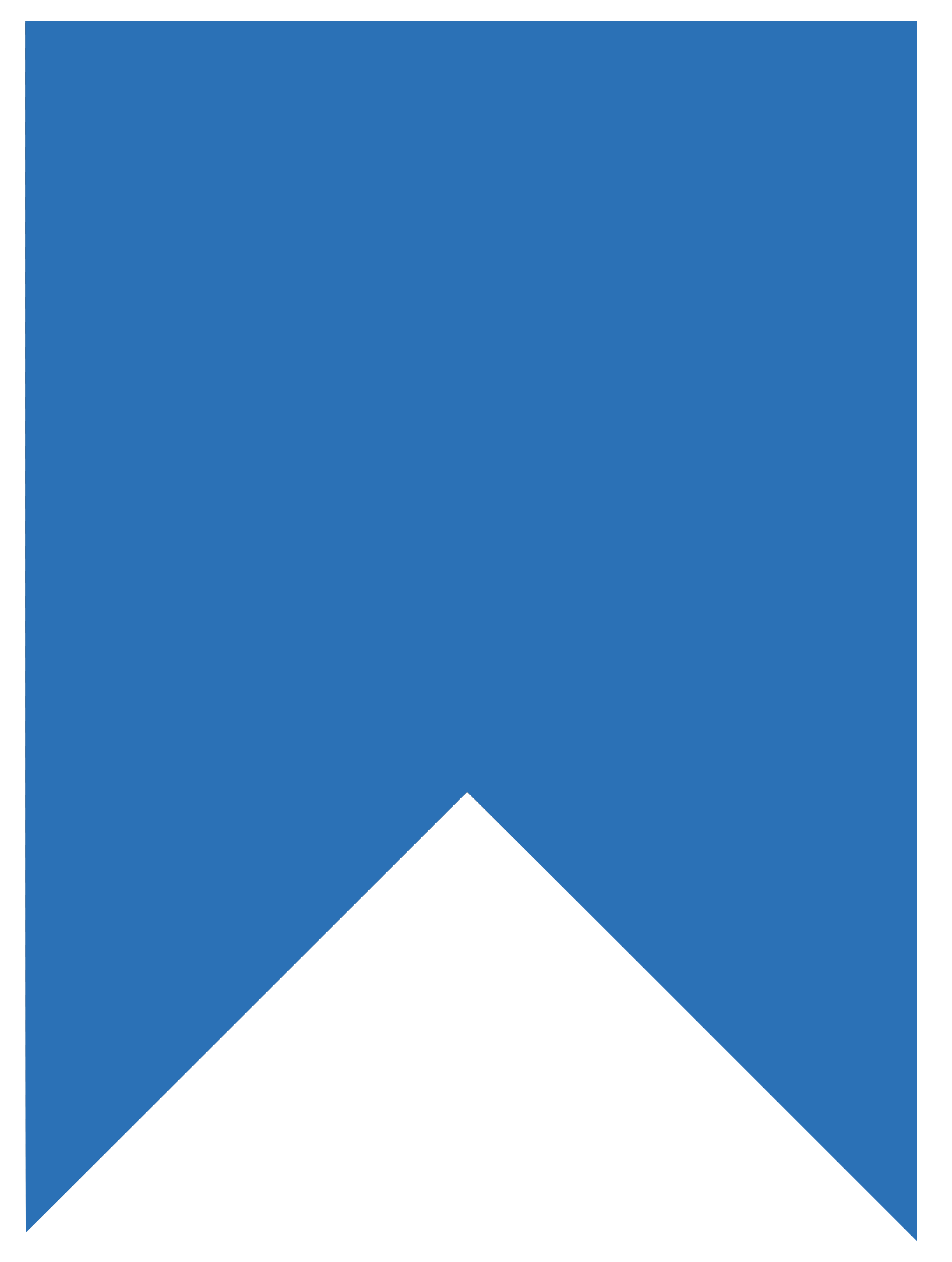 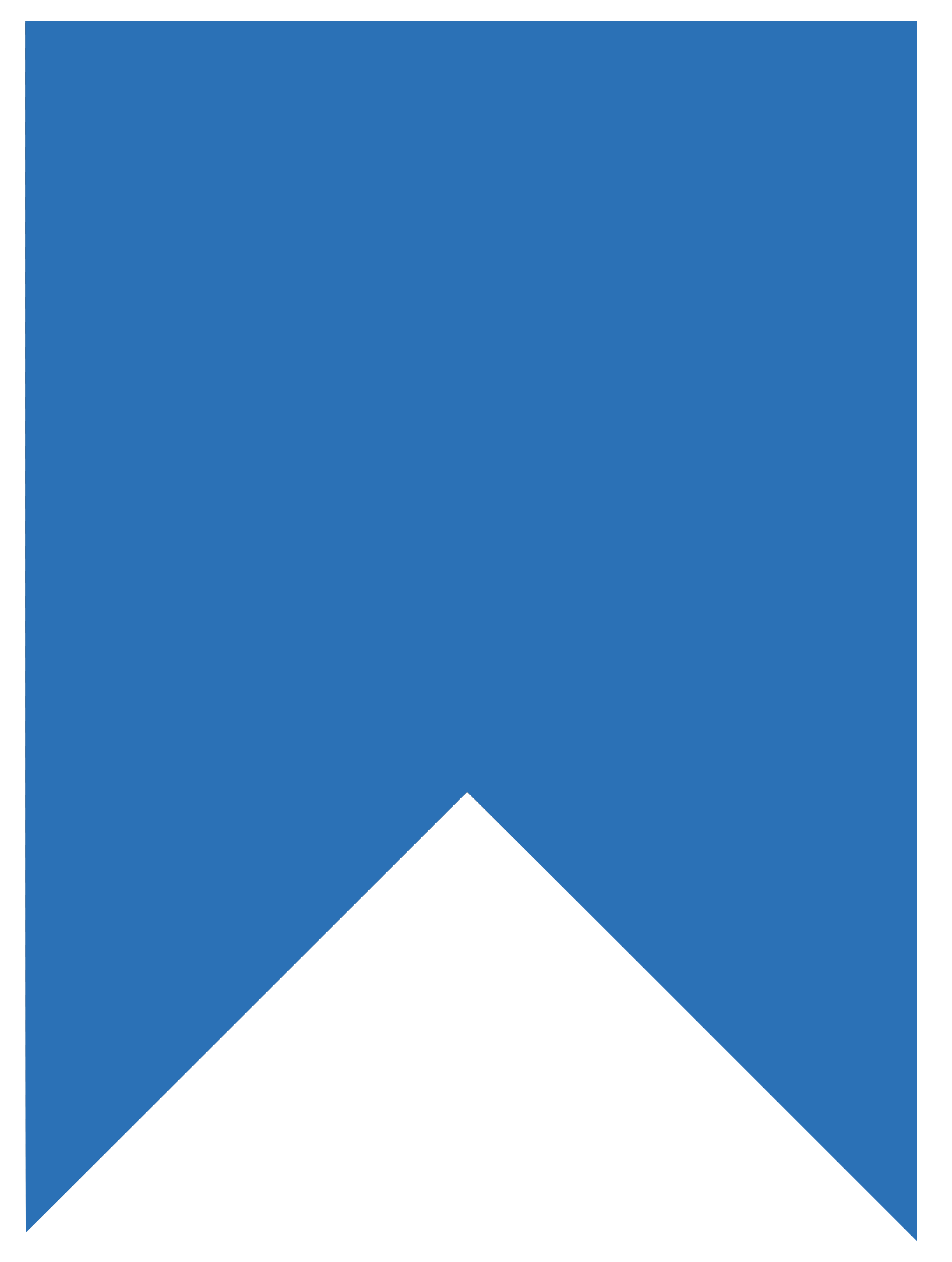 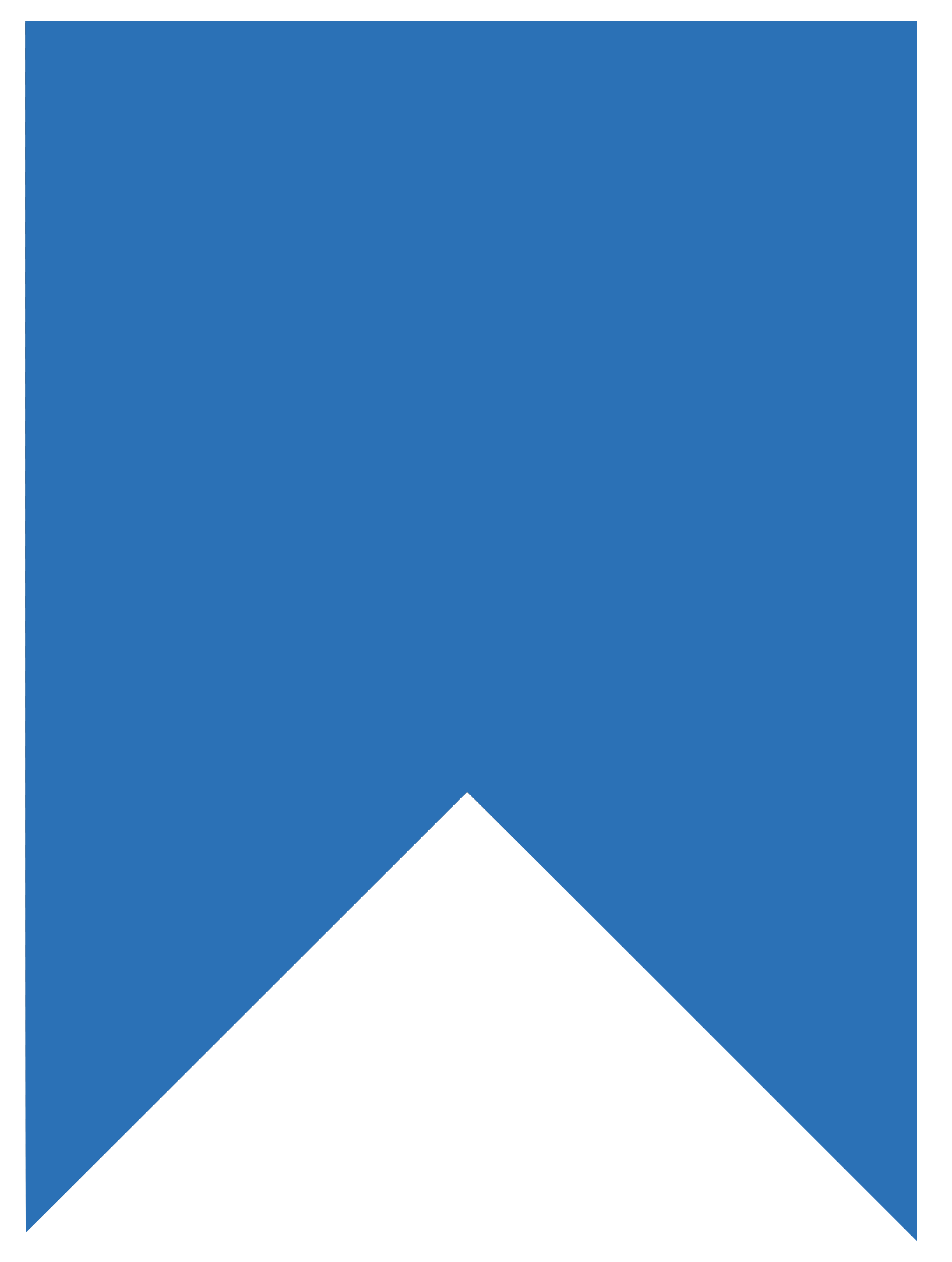 まなび②
たいけん②
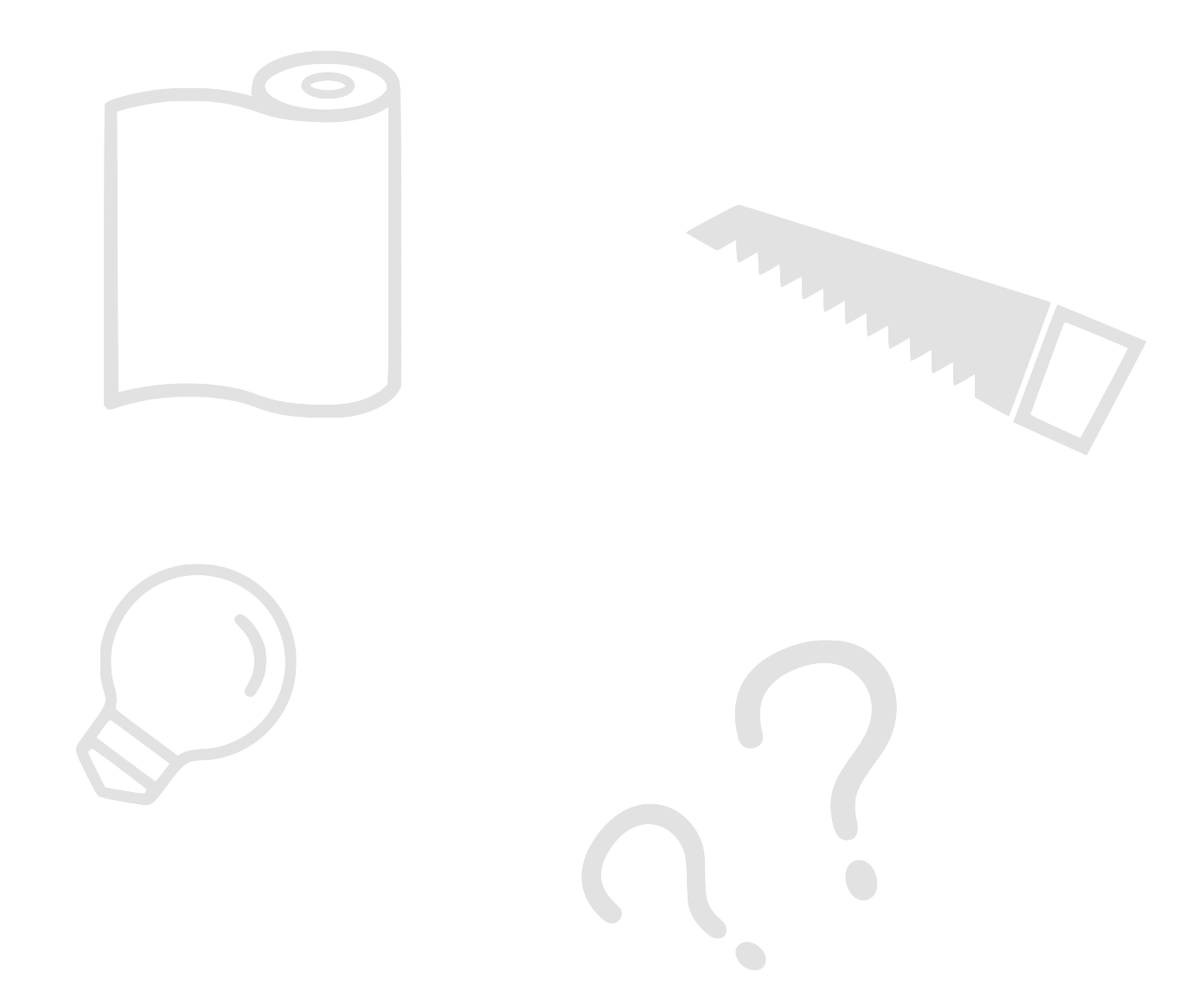 ぎょたくは作りはどうだった？
工夫したところは？
サンマってどんな魚？
どうやってとるのかな？
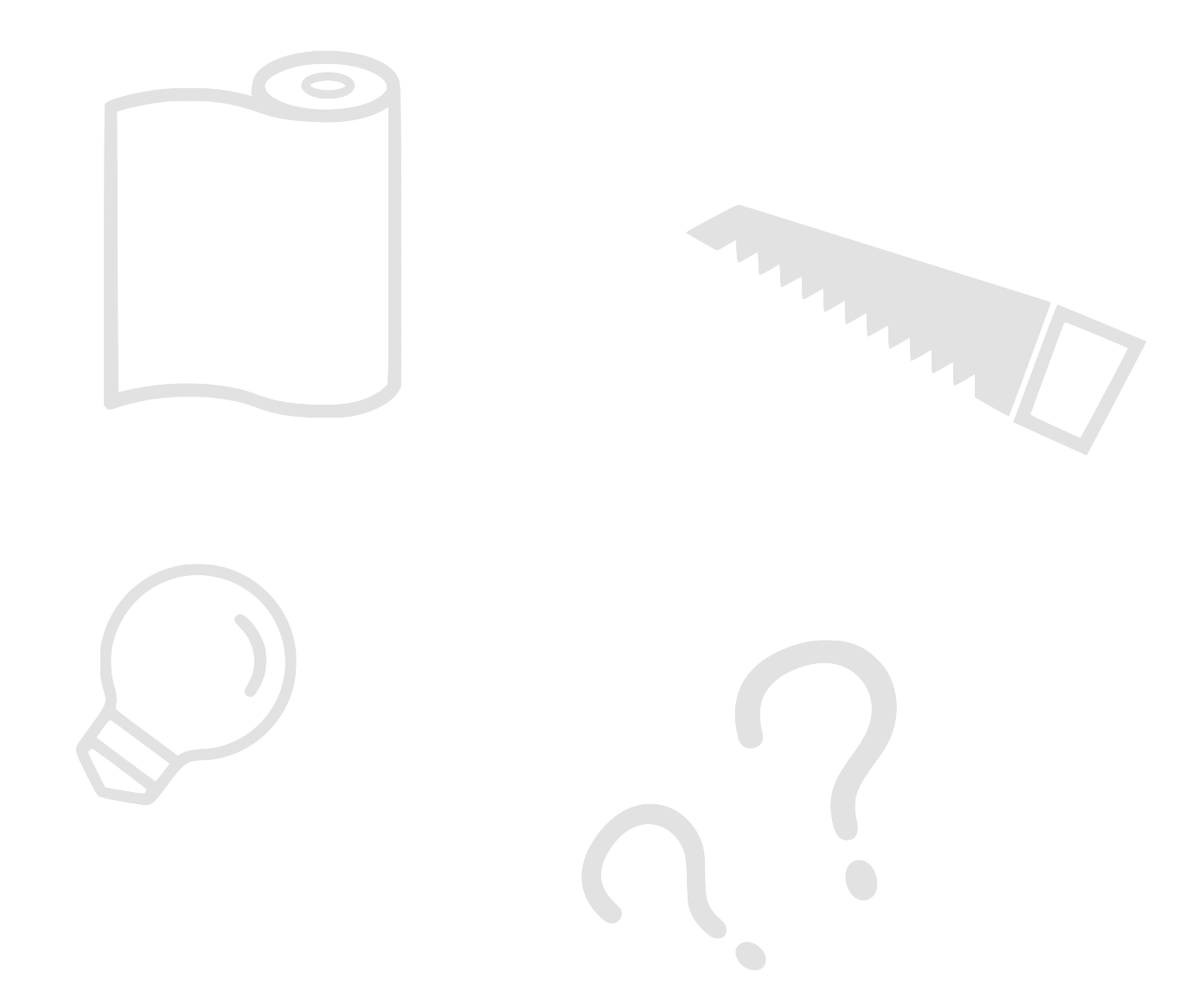 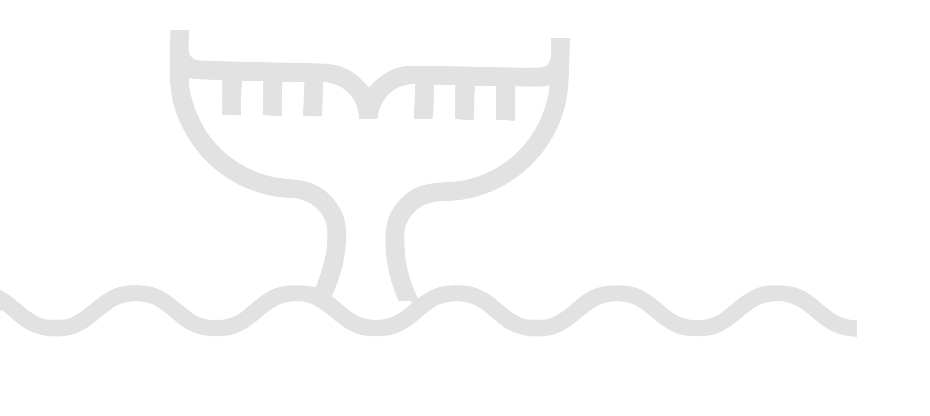 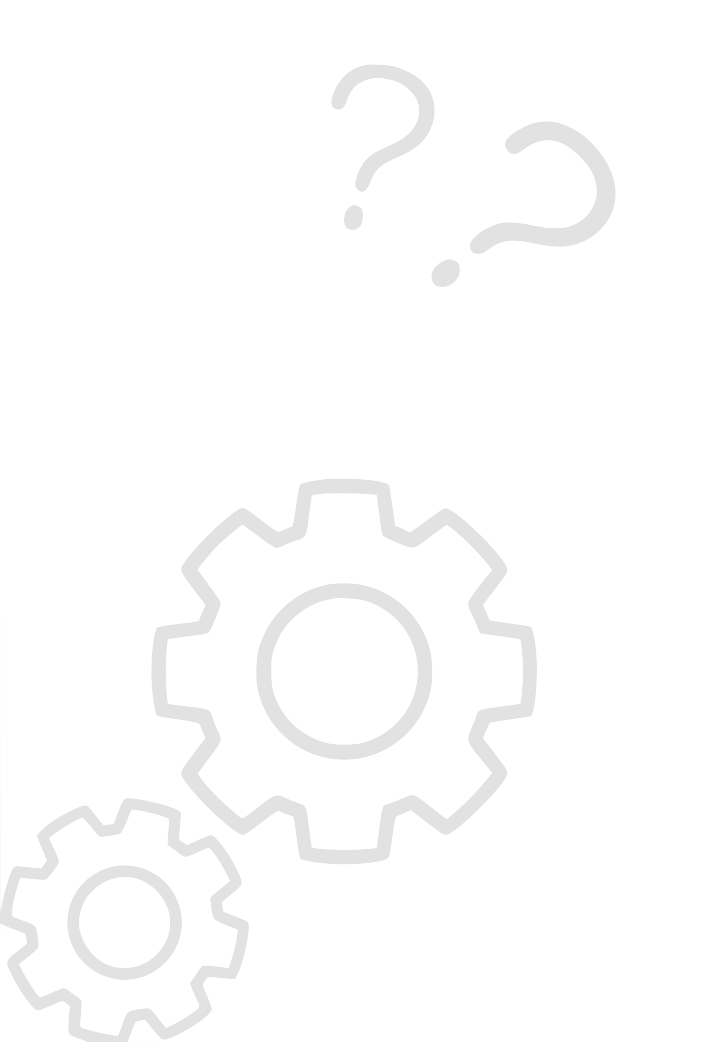 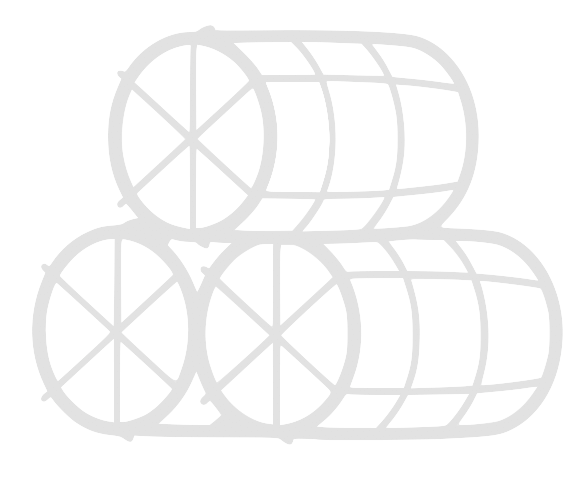 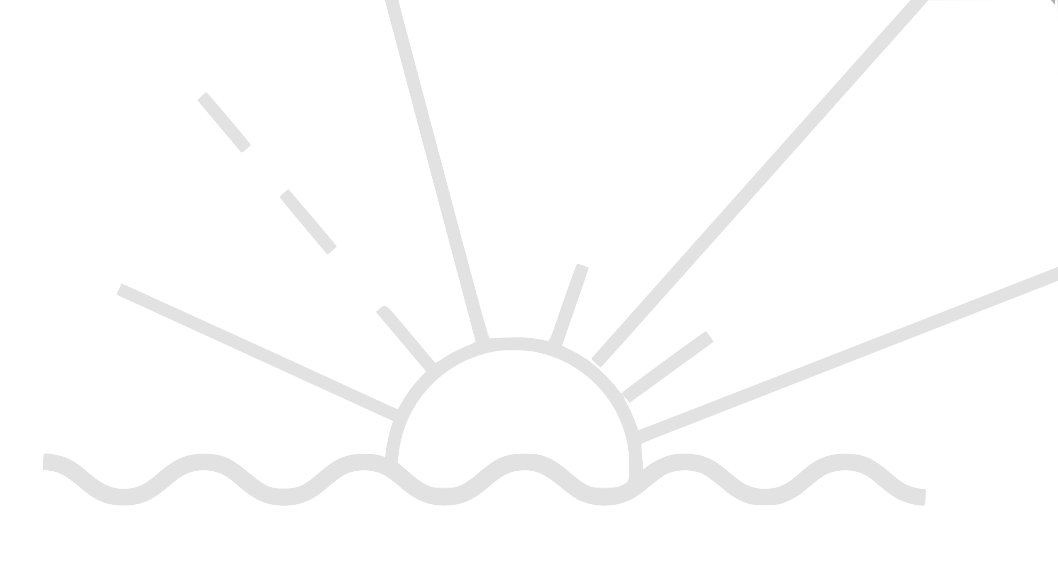 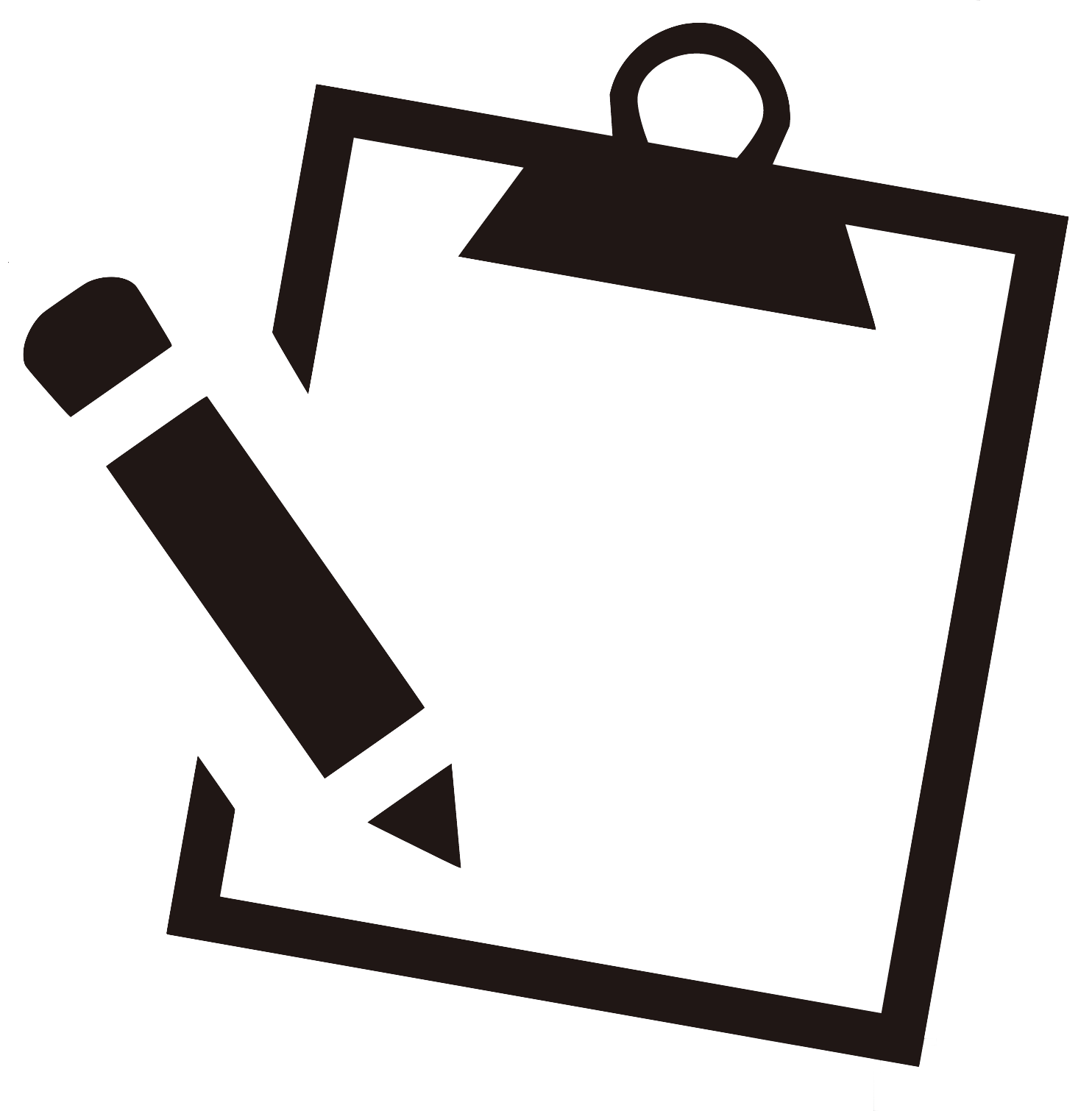 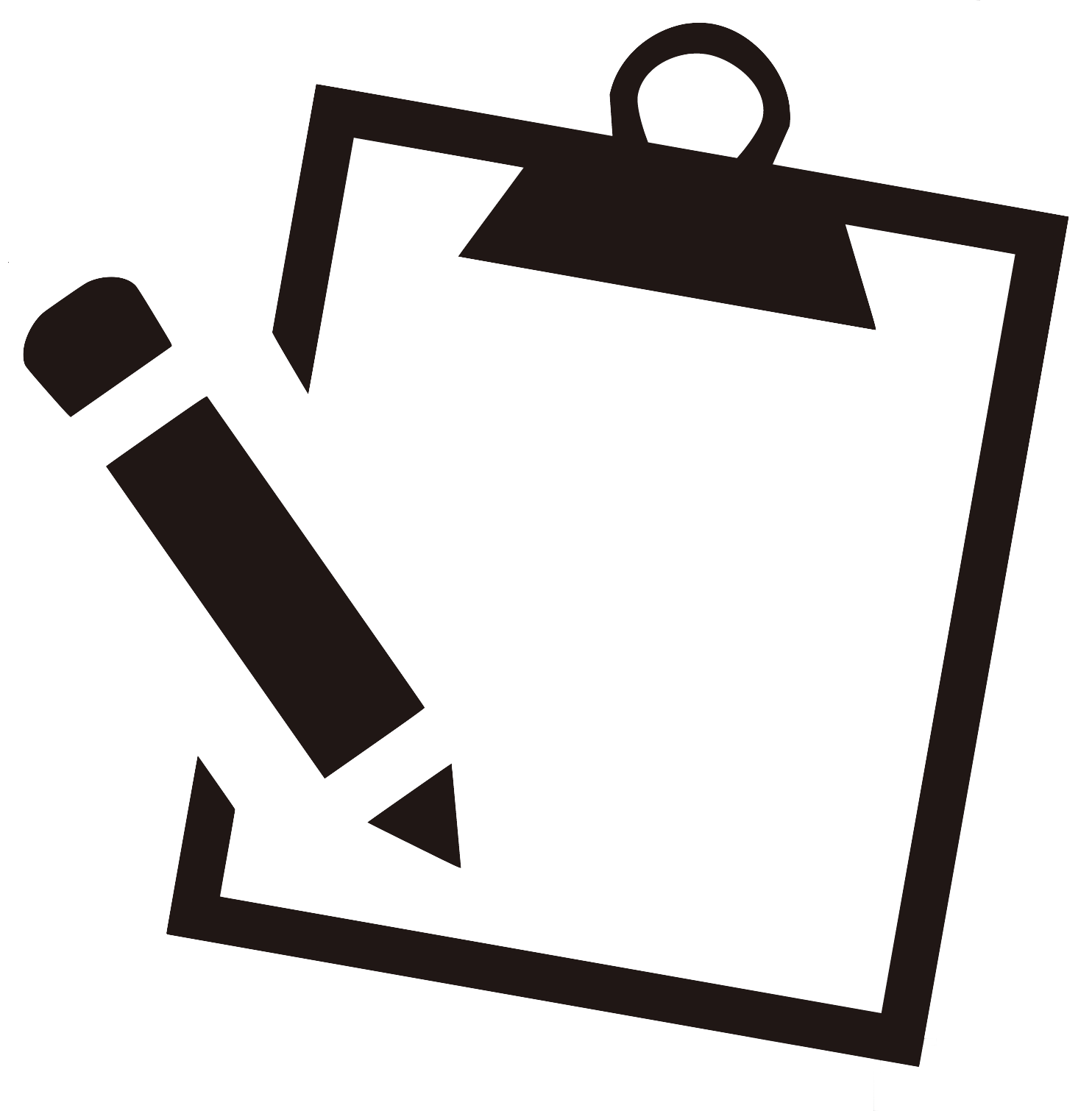 見たこと聞いたことをメモしよう！
見たこと聞いたことをメモしよう！
宿題>゜))))彡
疑問・質問をメモしよう！
～プログラム中の約束～
________________________________________________________________________________________________________________________________________________________________________________________________________________________________________________________________________________________________________________________
次回8/9（金）は
地元の魚でオリジナル商品を作るよ！
素敵なネーミングを考えてきてね！



　①
　②
　③
　④
　⑤
①熱中症に注意しよう！
・なるべく直射日光を避け、日陰に入るようにしよう
・各自でこまめなに水分補給を行おう
・体調が悪くなった時は、すぐにスタッフに声をかけよう


②食中毒に注意しよう！
・出された食事はすぐに食べよう。持ち帰ることはできません
・食事の前にはよく手を洗おう
・体調が悪くなった時は、すぐにスタッフに声をかけよう
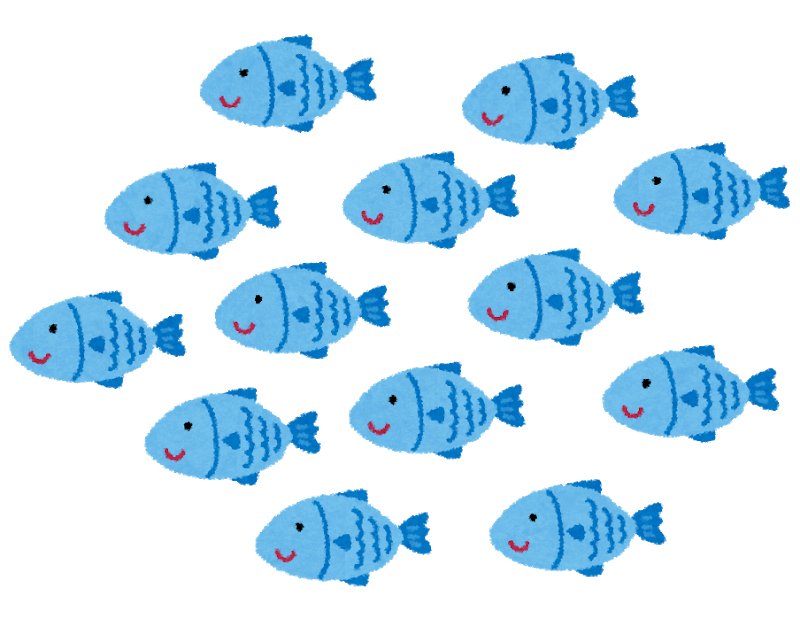 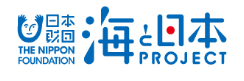